Elementy osobistego planu działania
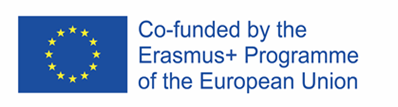 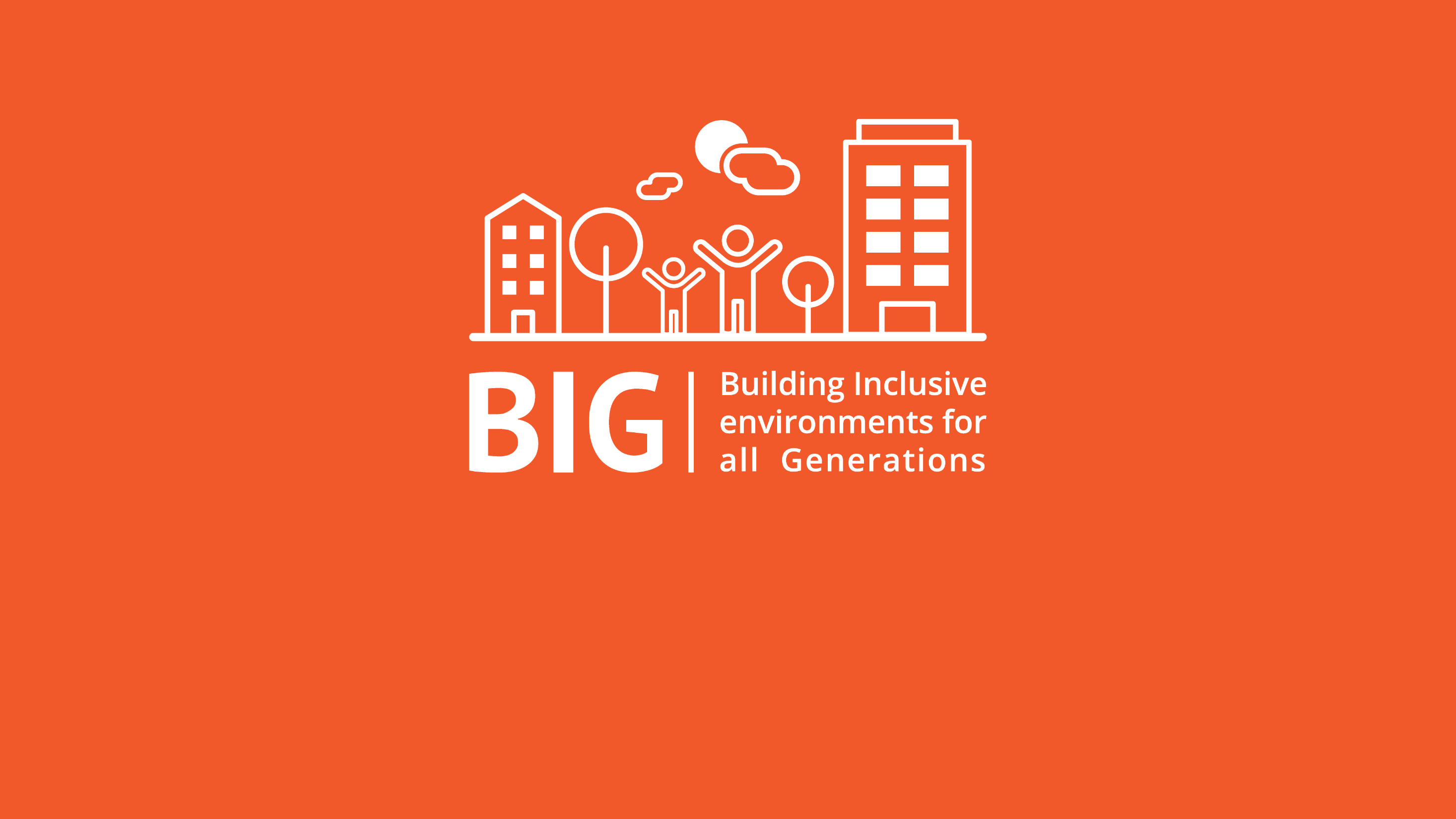 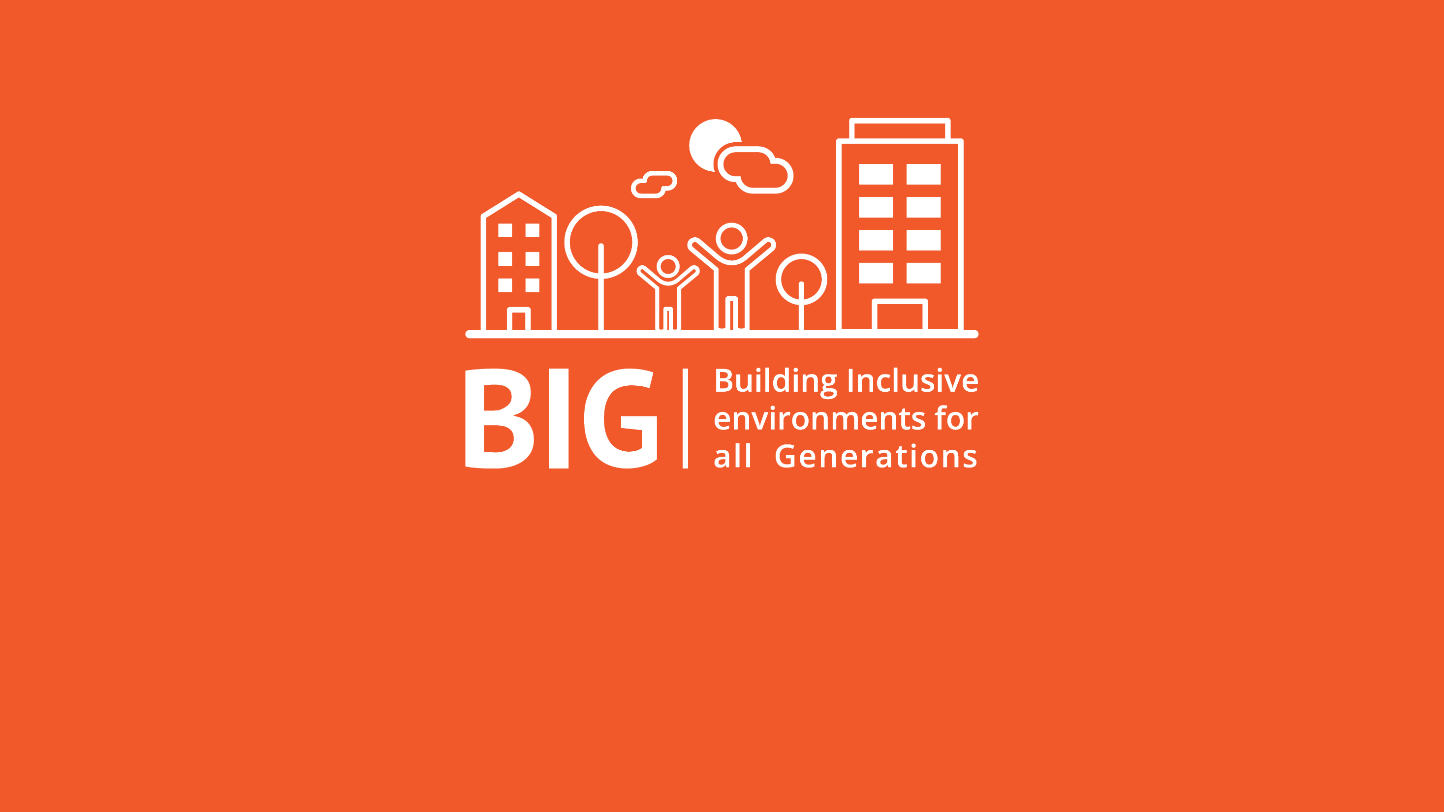 Cele osobistych planów działania
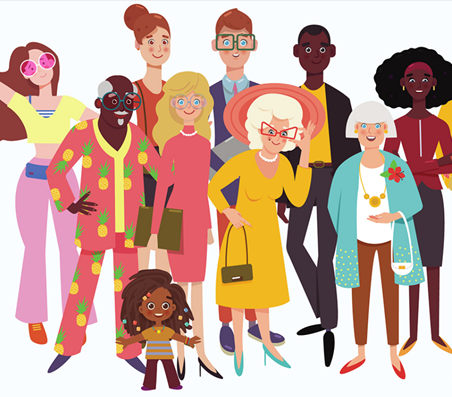 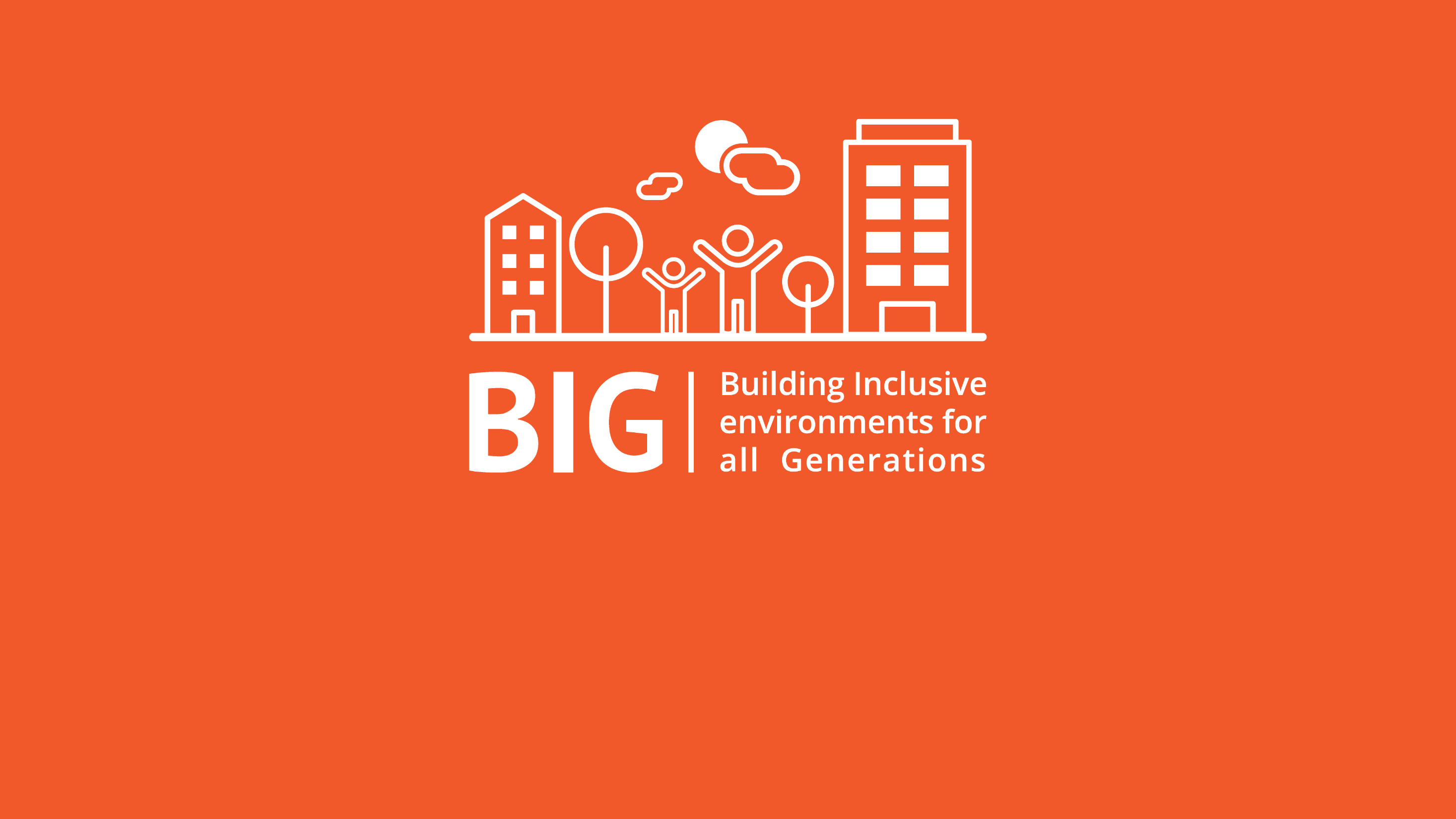 Uświadomienie sobie wyzwań i celów do osiągnięcia
Rozważenie zasobów potrzebnych do osiągnięcia celów
Określanie odpowiednich strategii
Uświadamianie sobie sytuacji awaryjnych
Planowanie wdrożenia
Identyfikacja potencjalnych potrzeb w celu dostosowania planowania
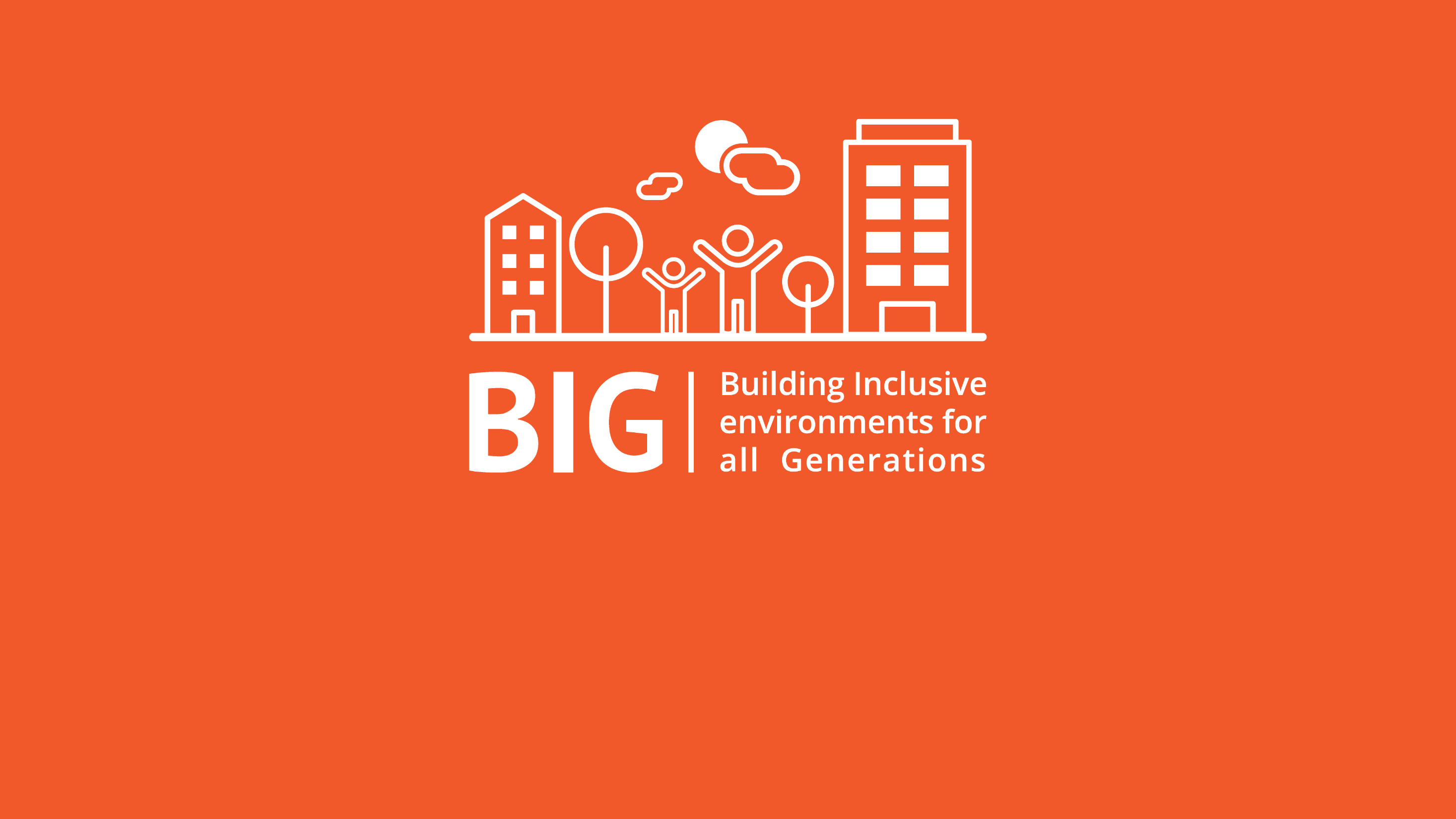 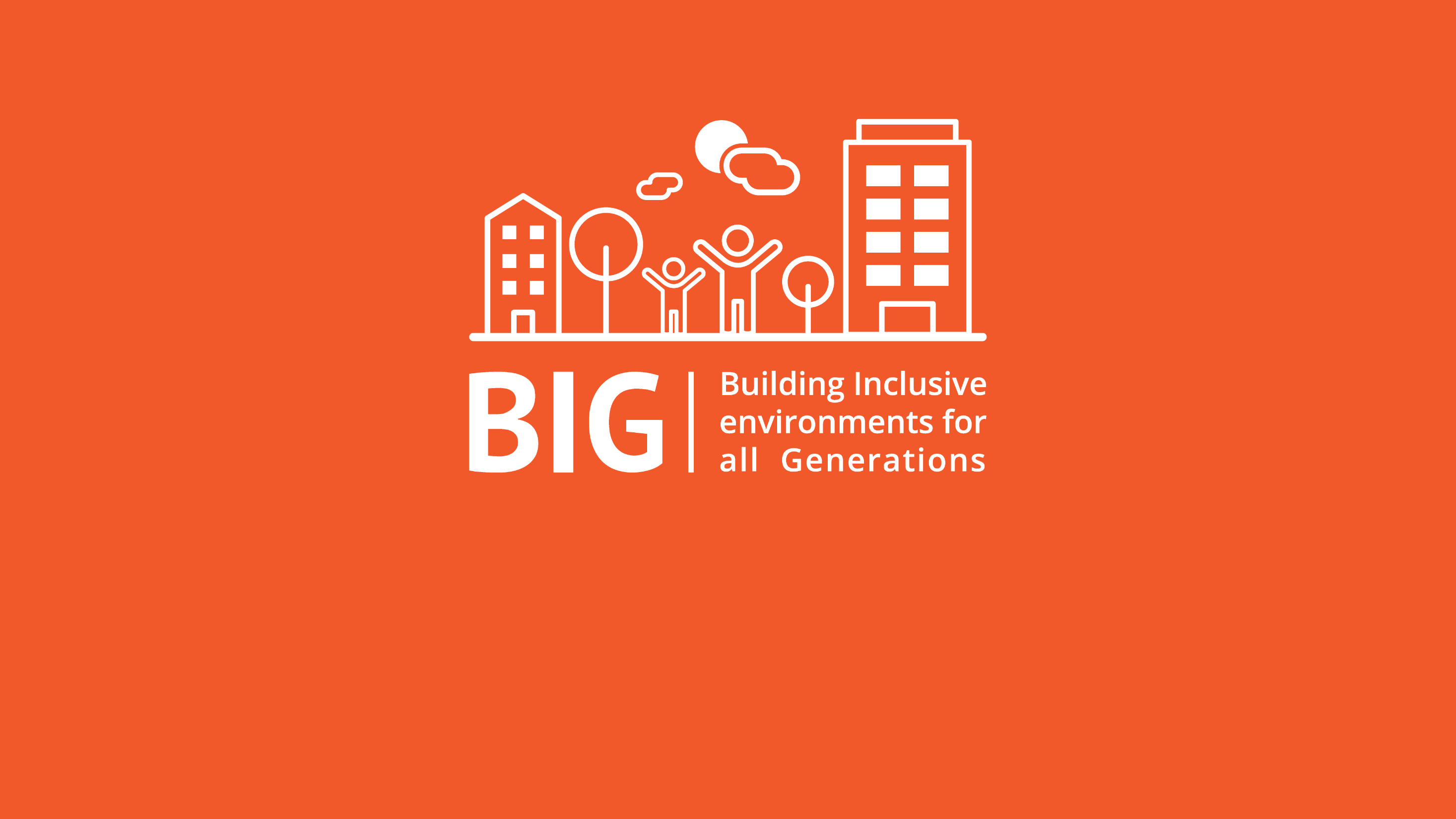 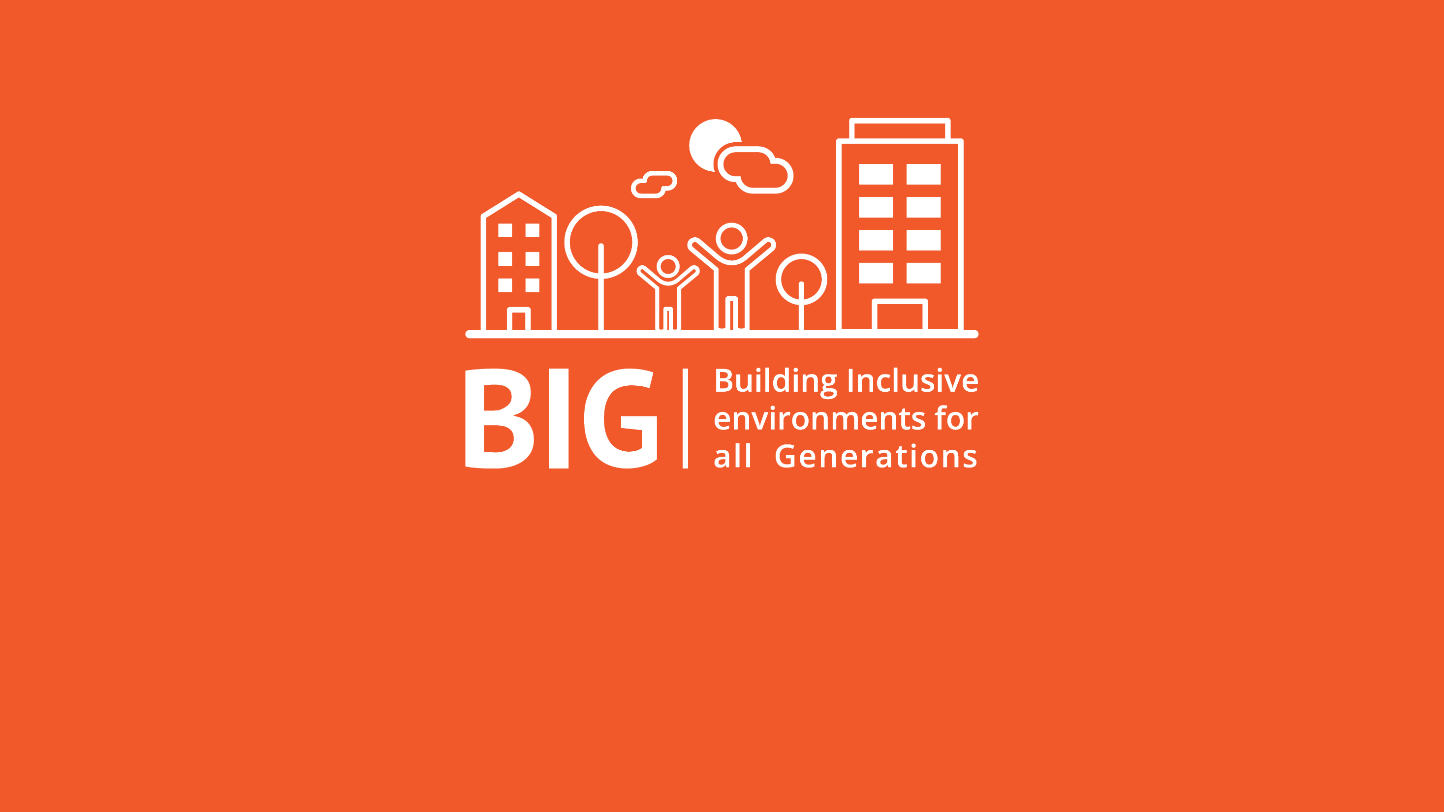 Analiza problemu
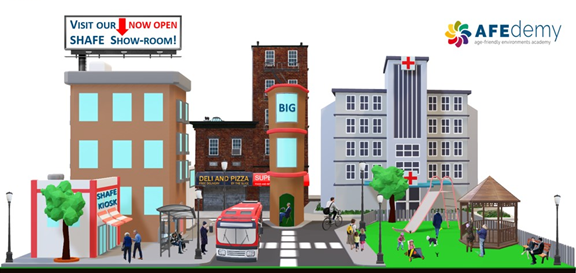 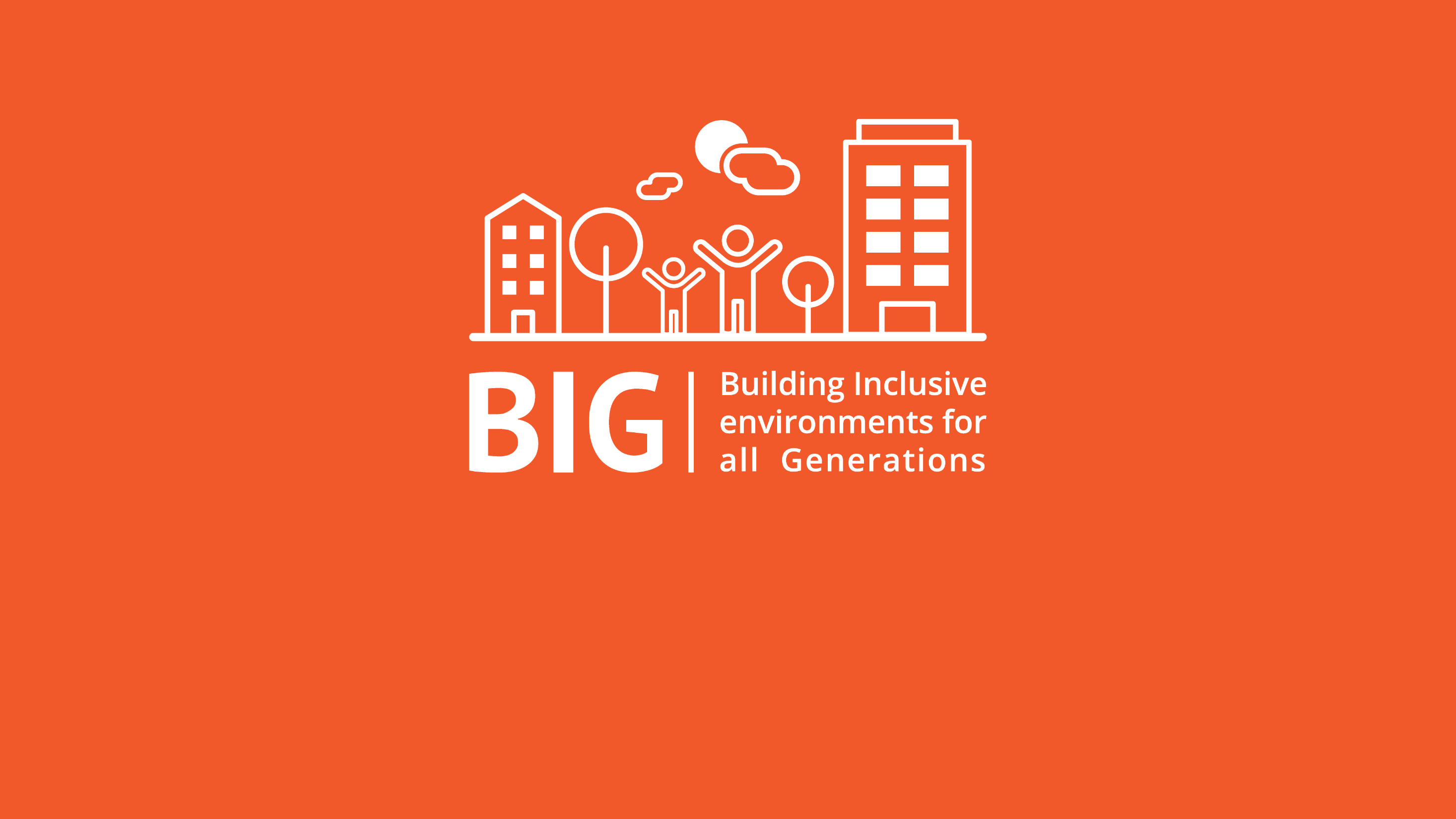 Jakie cechy ma problem?
Czy jest on tymczasowy czy trwający?
Kto cierpi z powodu problemu lub się z nim zmaga? W jaki sposób?
Kto czerpie korzyści z problemu? W jaki sposób?
Jak bardzo akceptowana jest opinia, że mamy do czynienia z problemem?
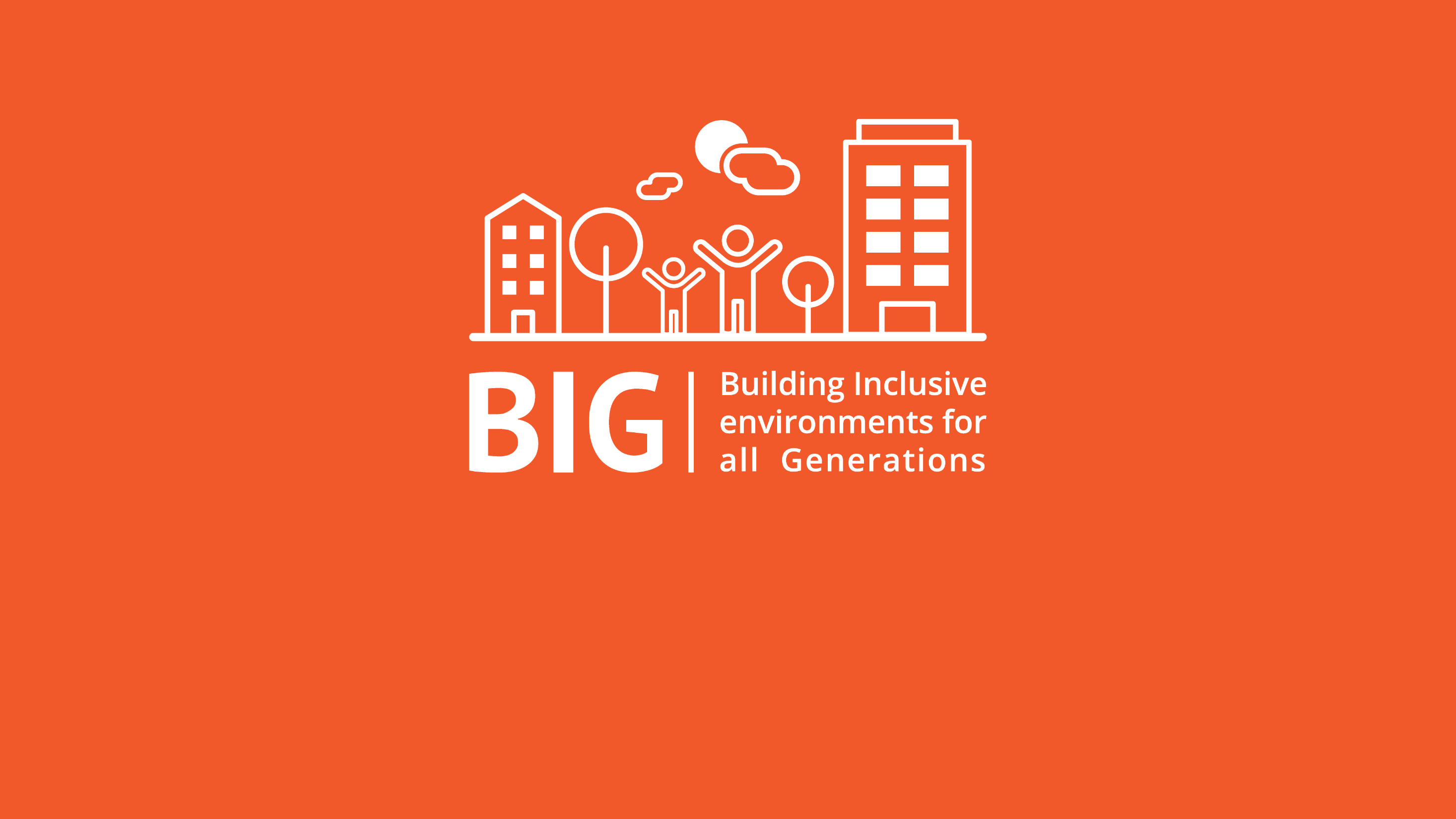 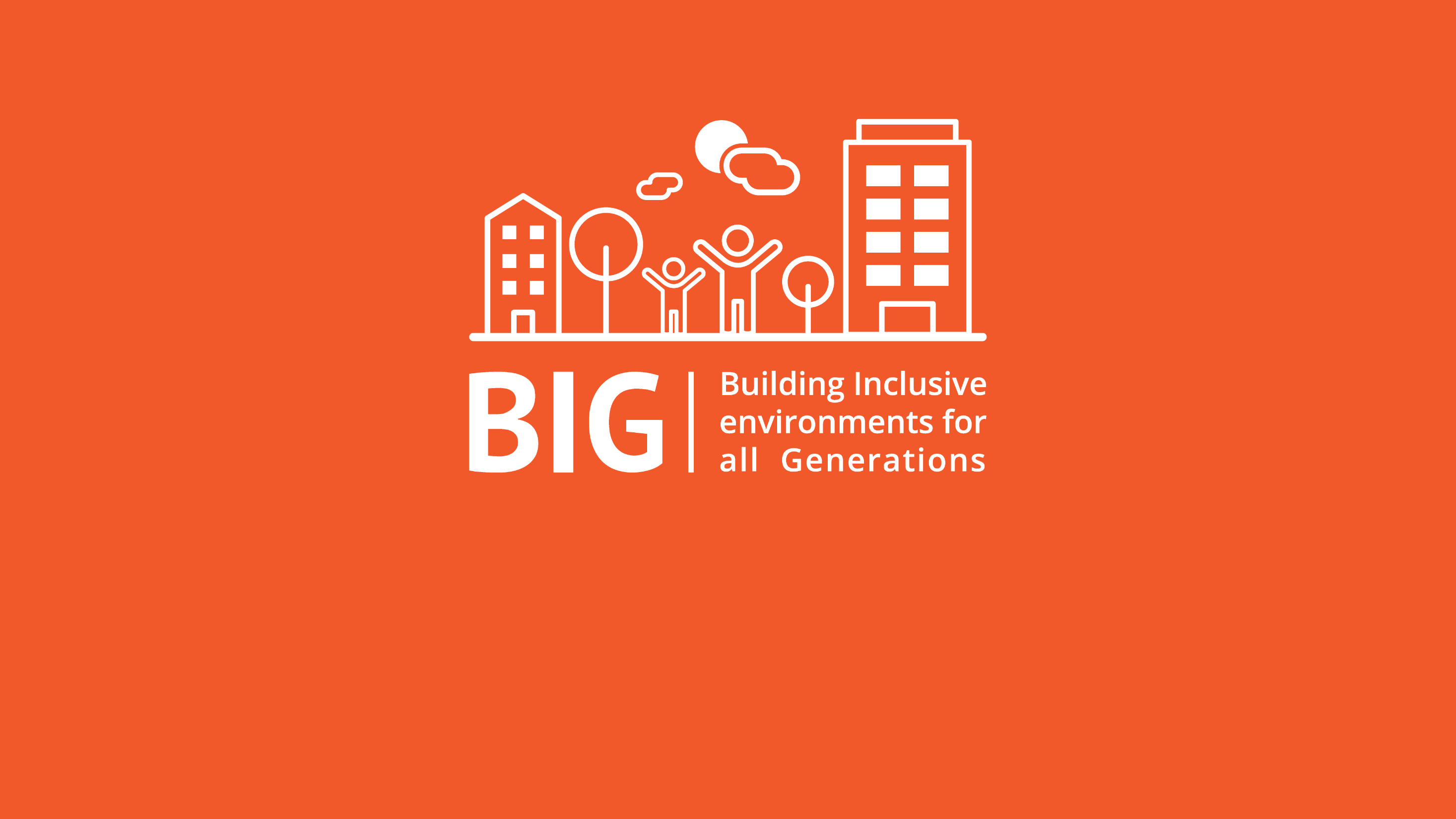 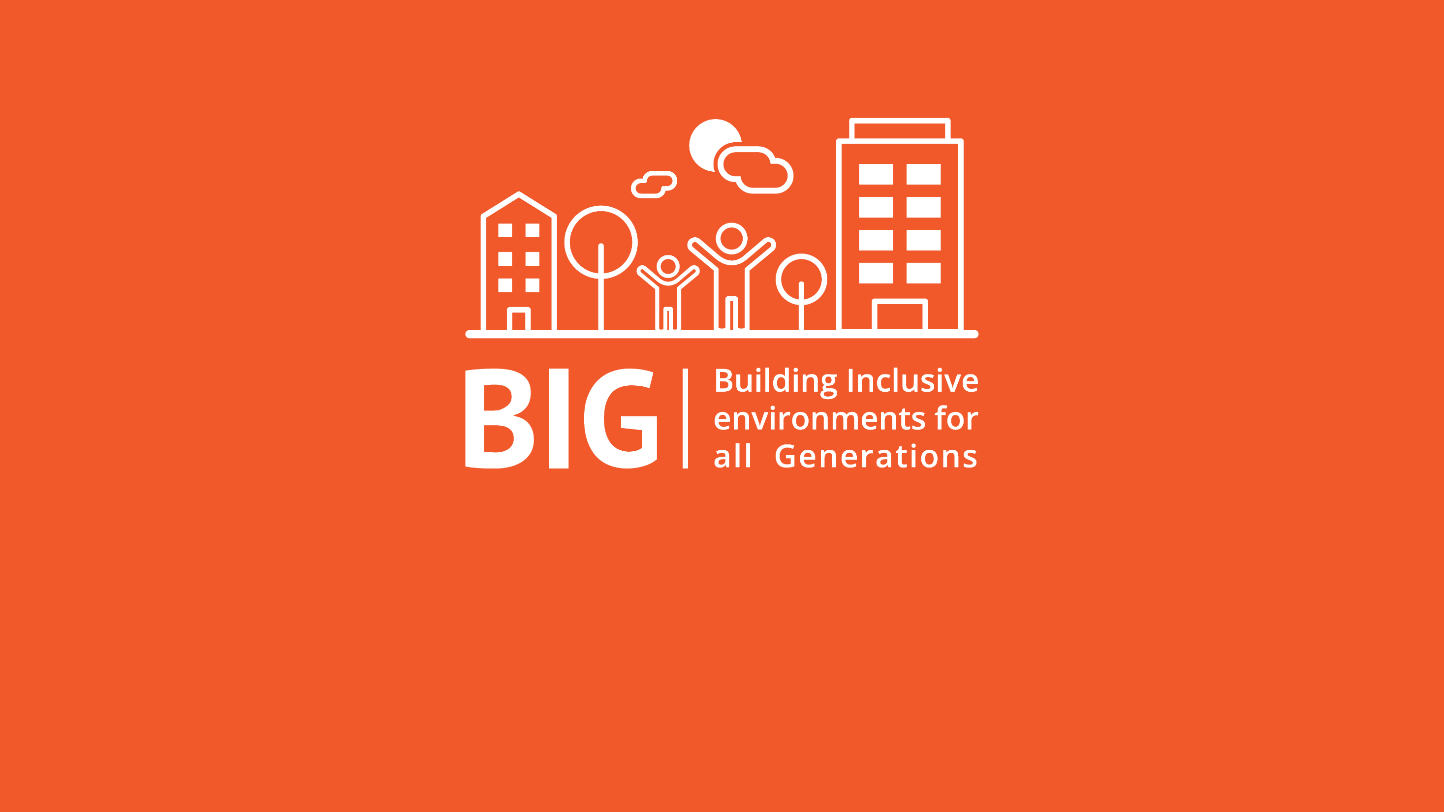 Wyznaczanie sobie celów
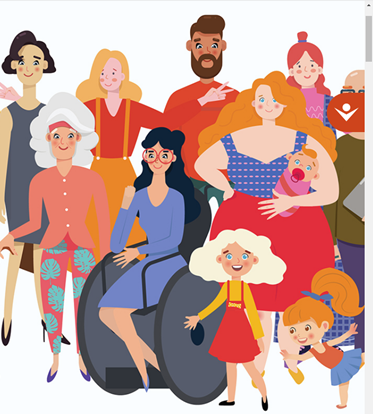 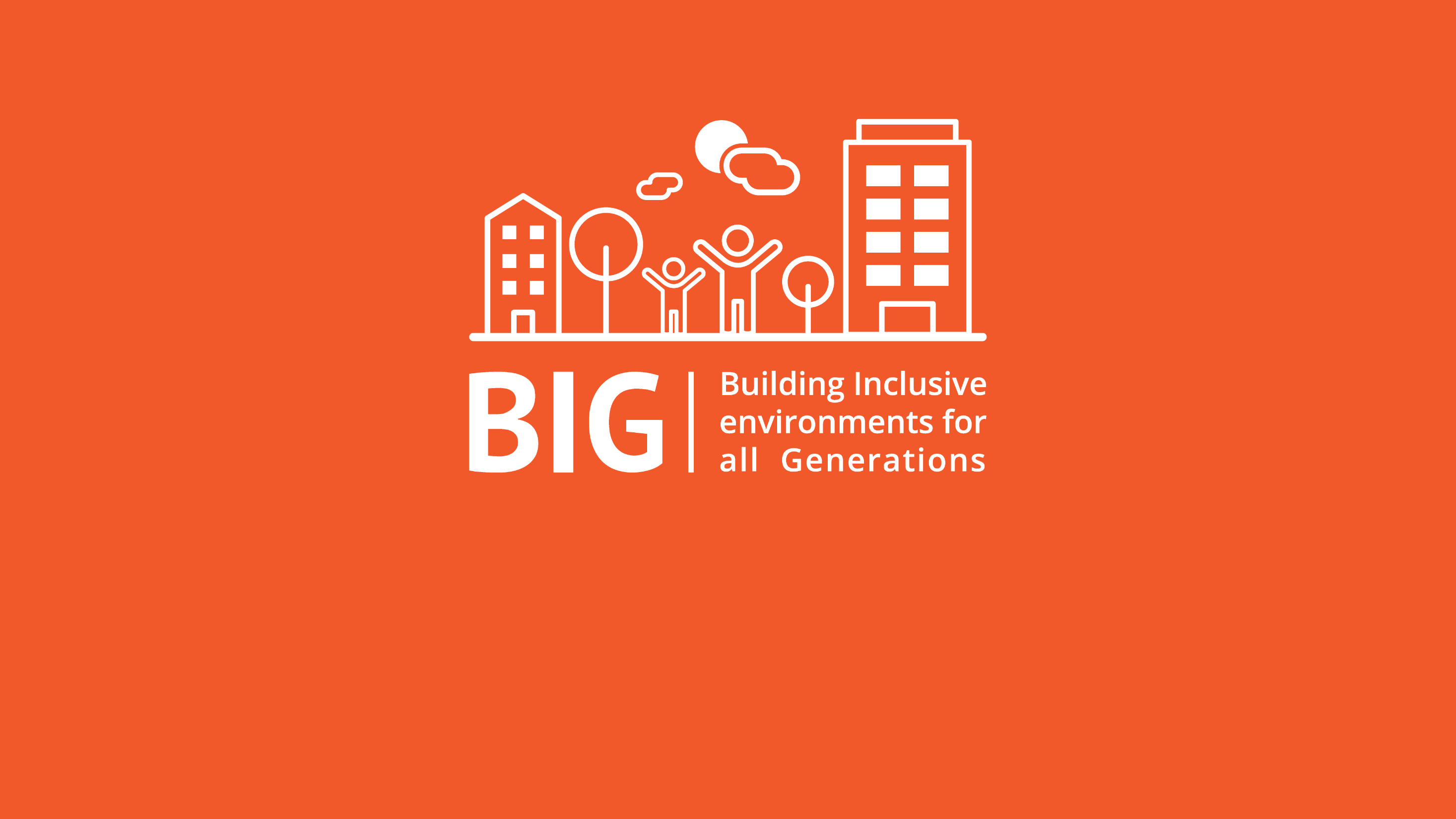 Cele powinny być:
S = Specyficzne
M = Mierzalne
A = Właściwe/ atrakcyjne
R = Realistyczne
T = Ograniczene w czasie
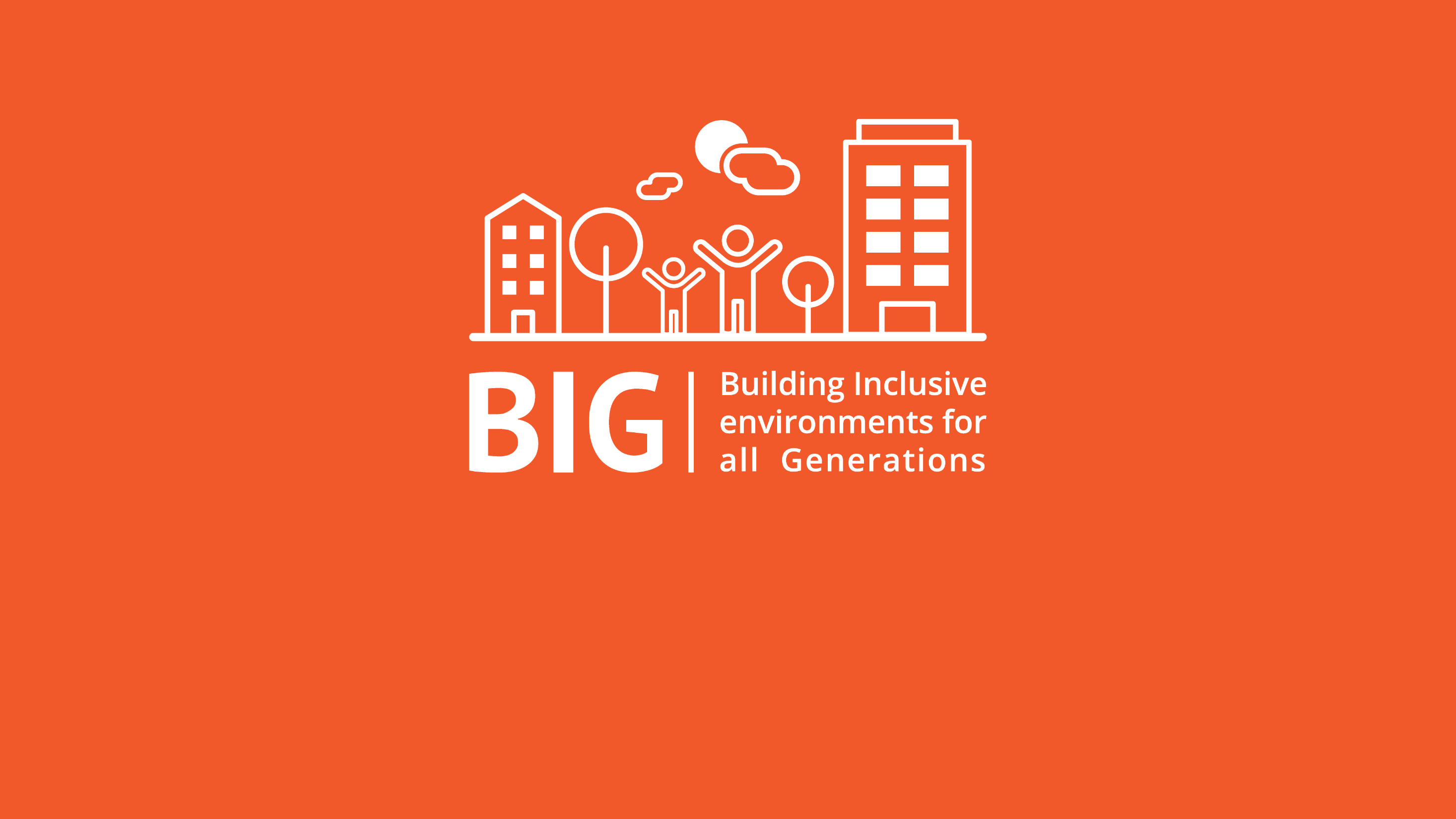 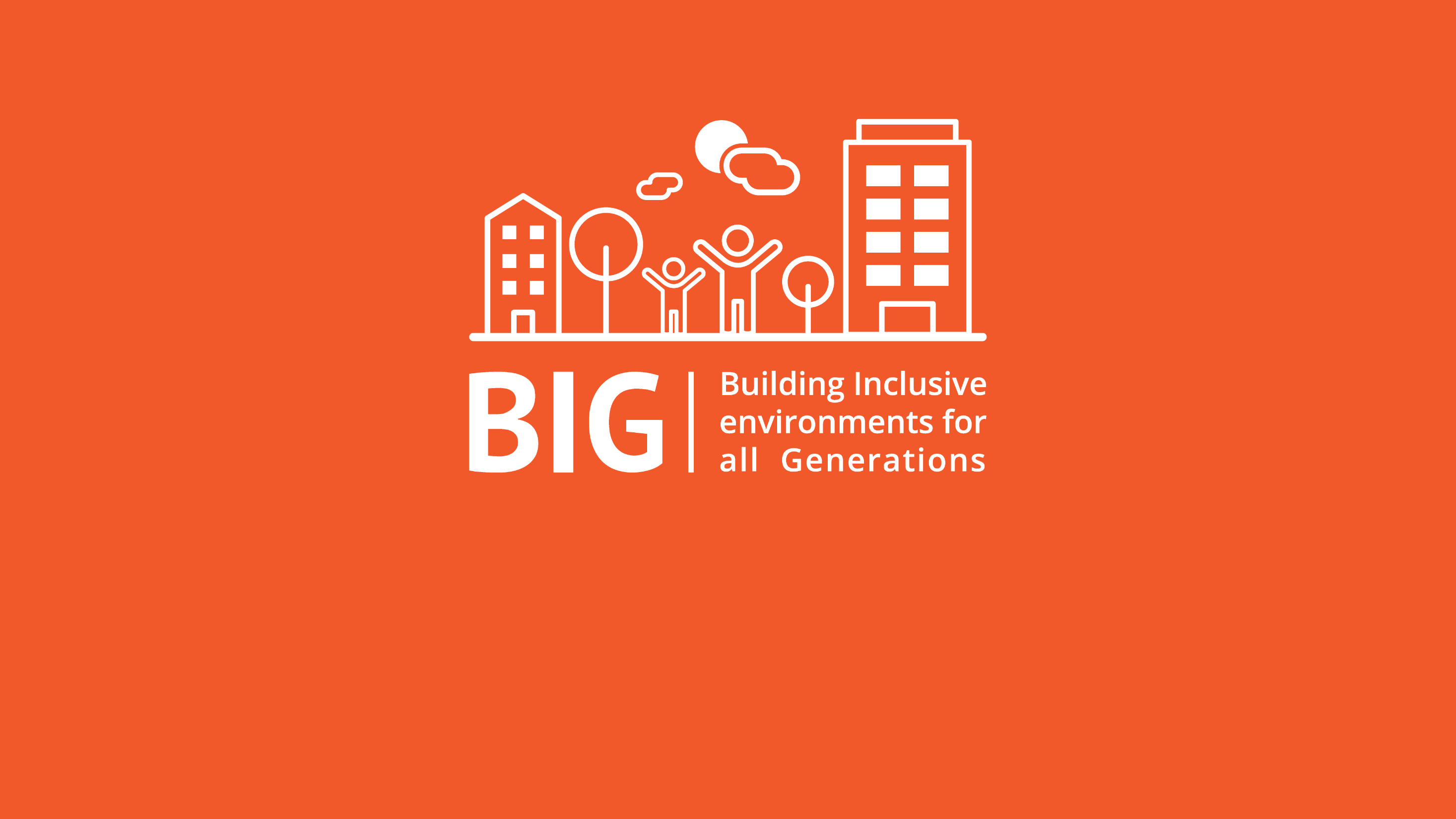 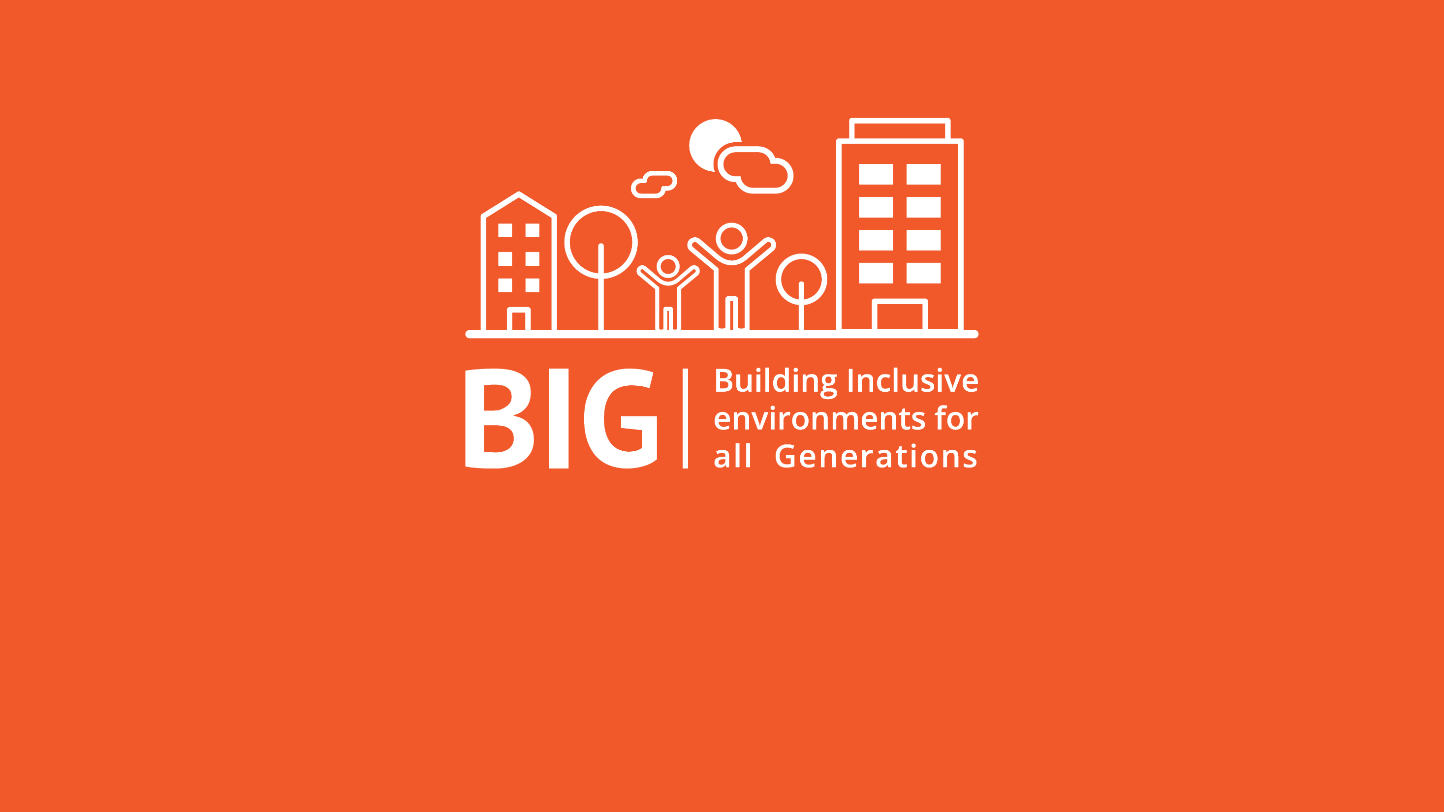 Zabezpieczanie zasobów
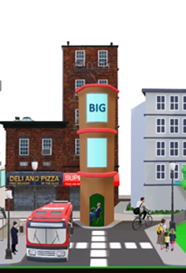 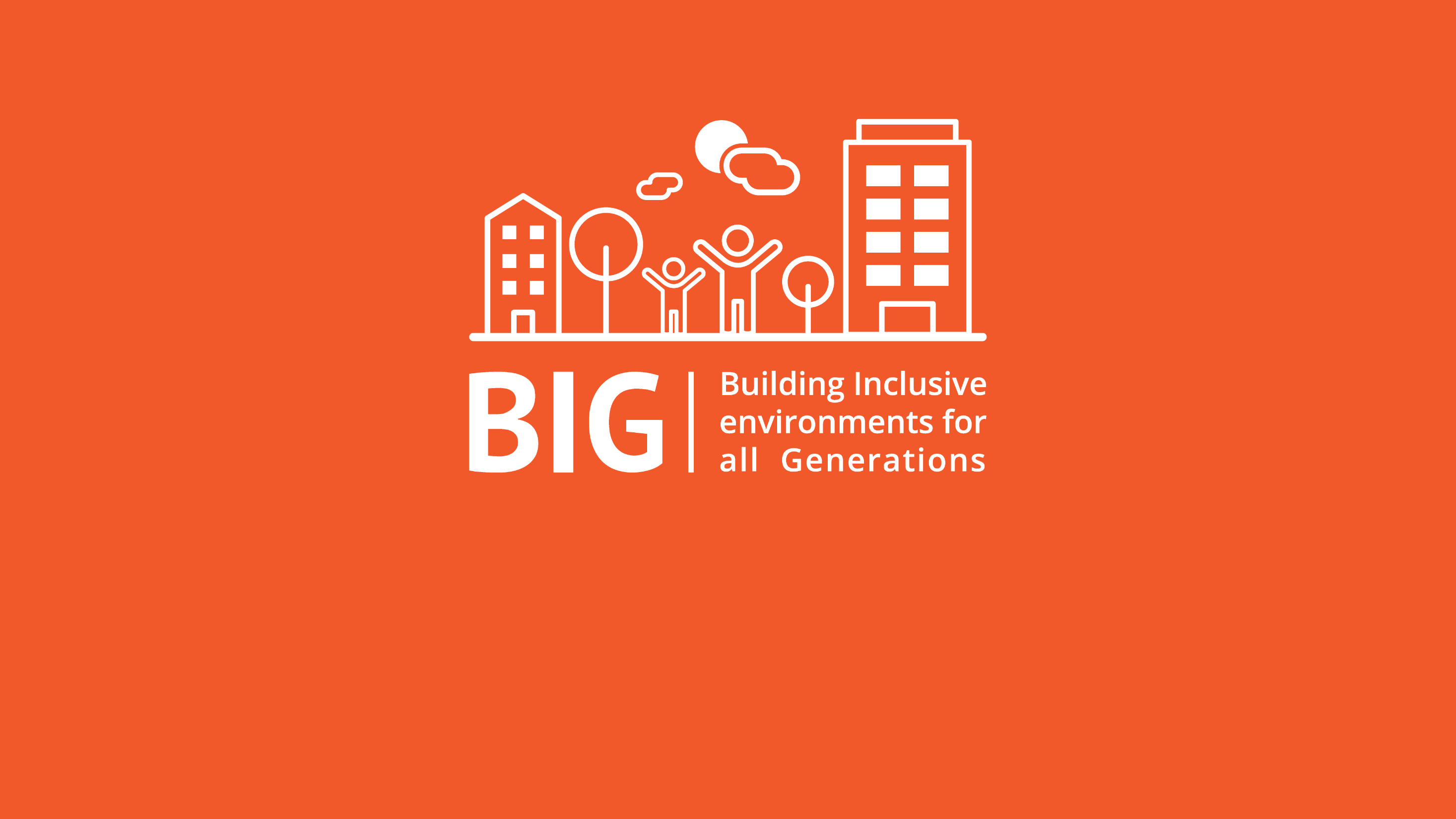 Potrzebne działania:
Zasoby czasowe
Zasoby materialne
Zasoby finansowe
Partnerzy do współpracy
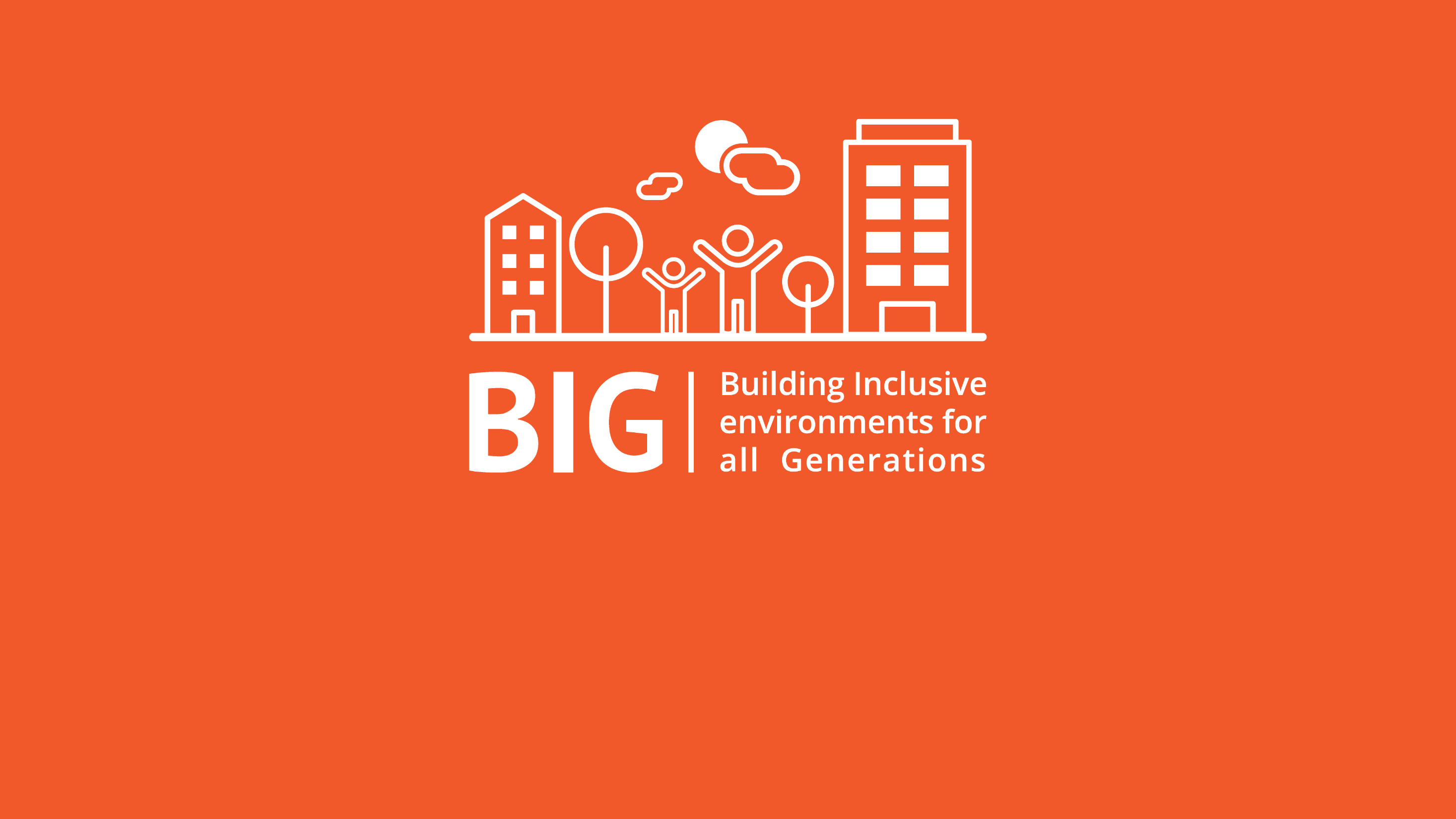 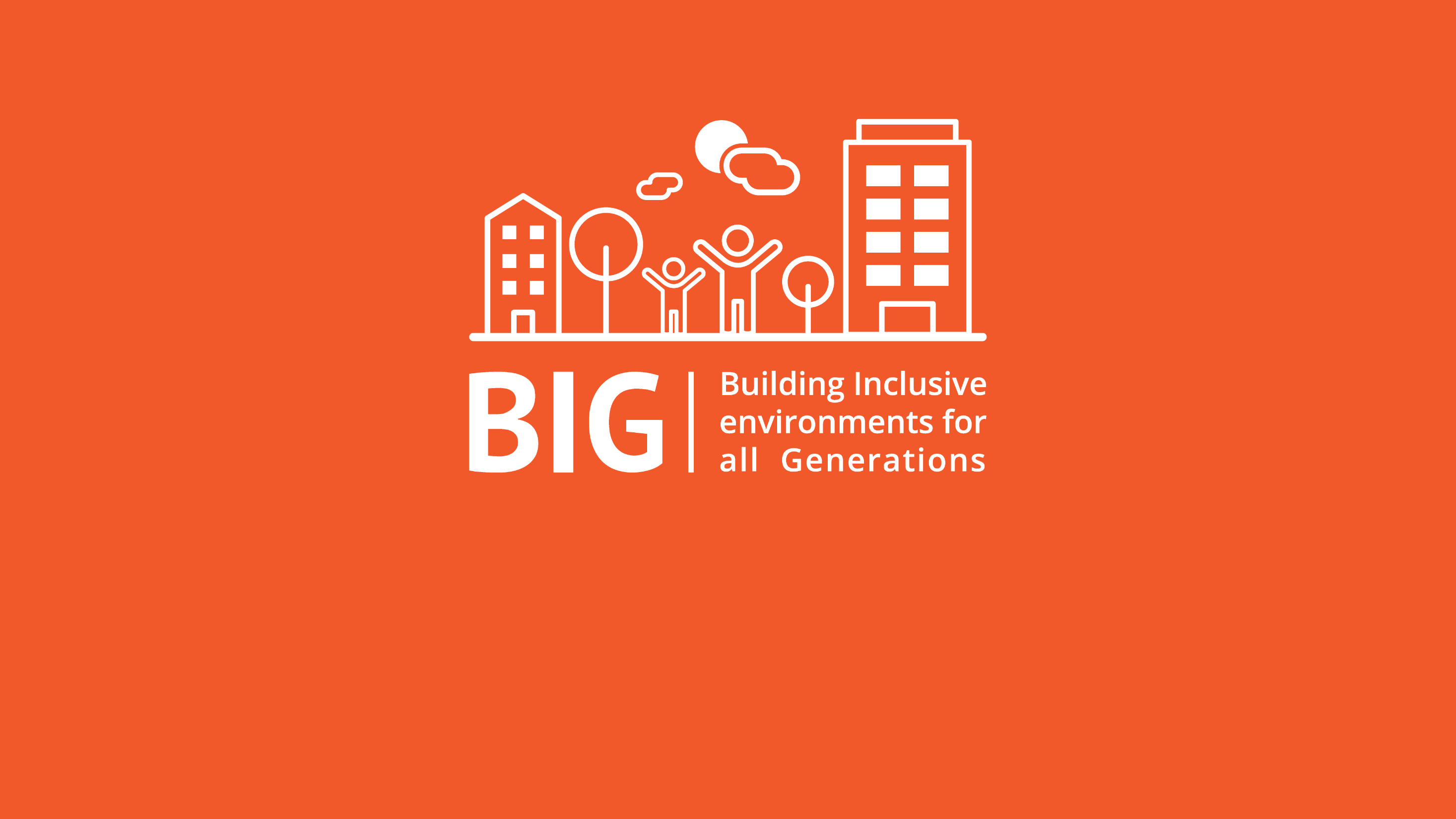 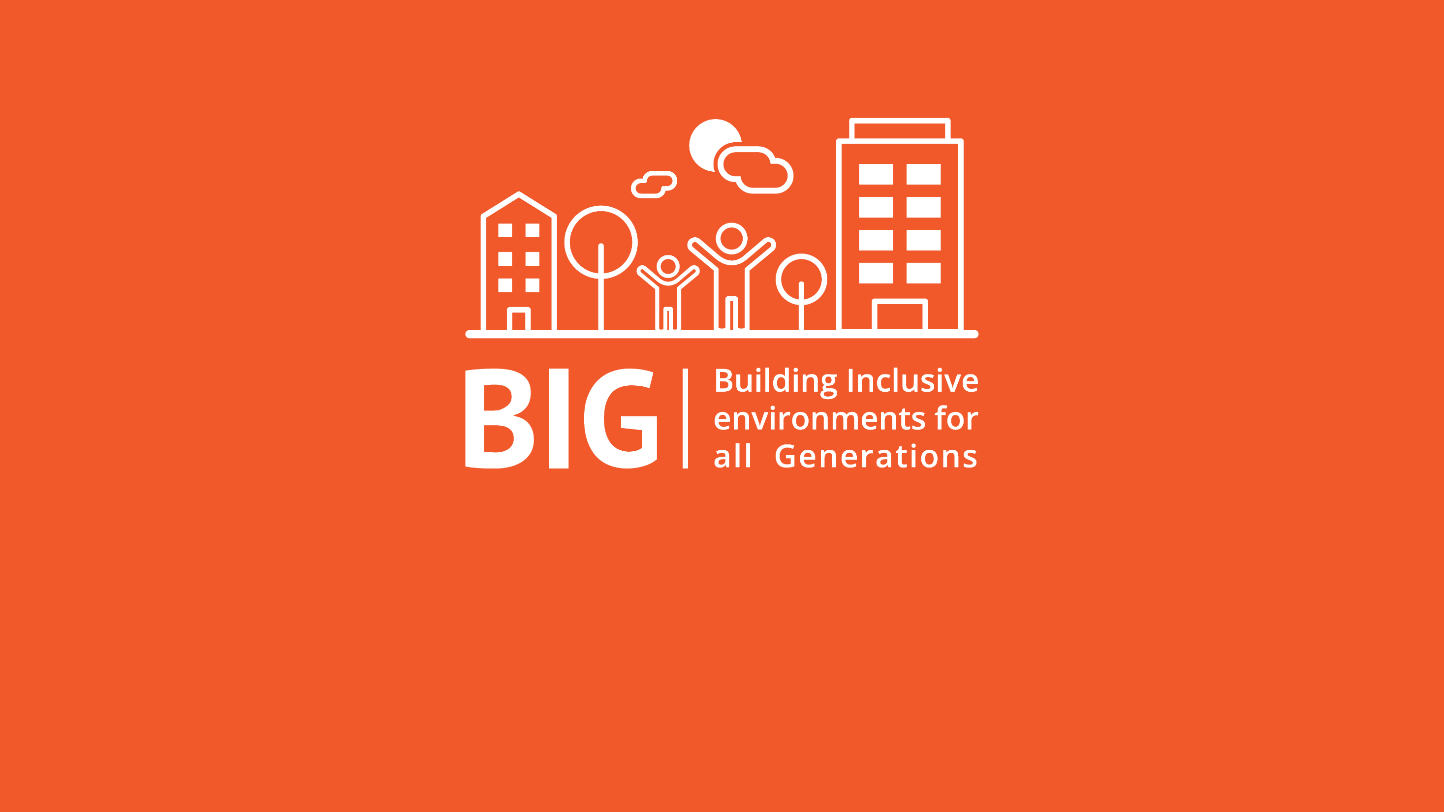 Wybór odpowiednich strategii
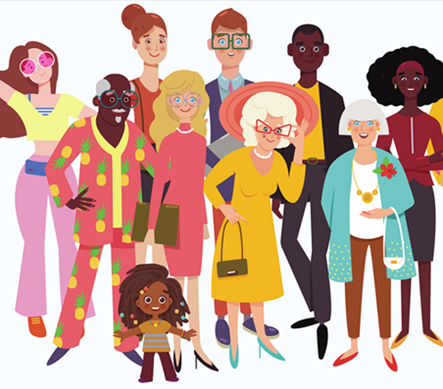 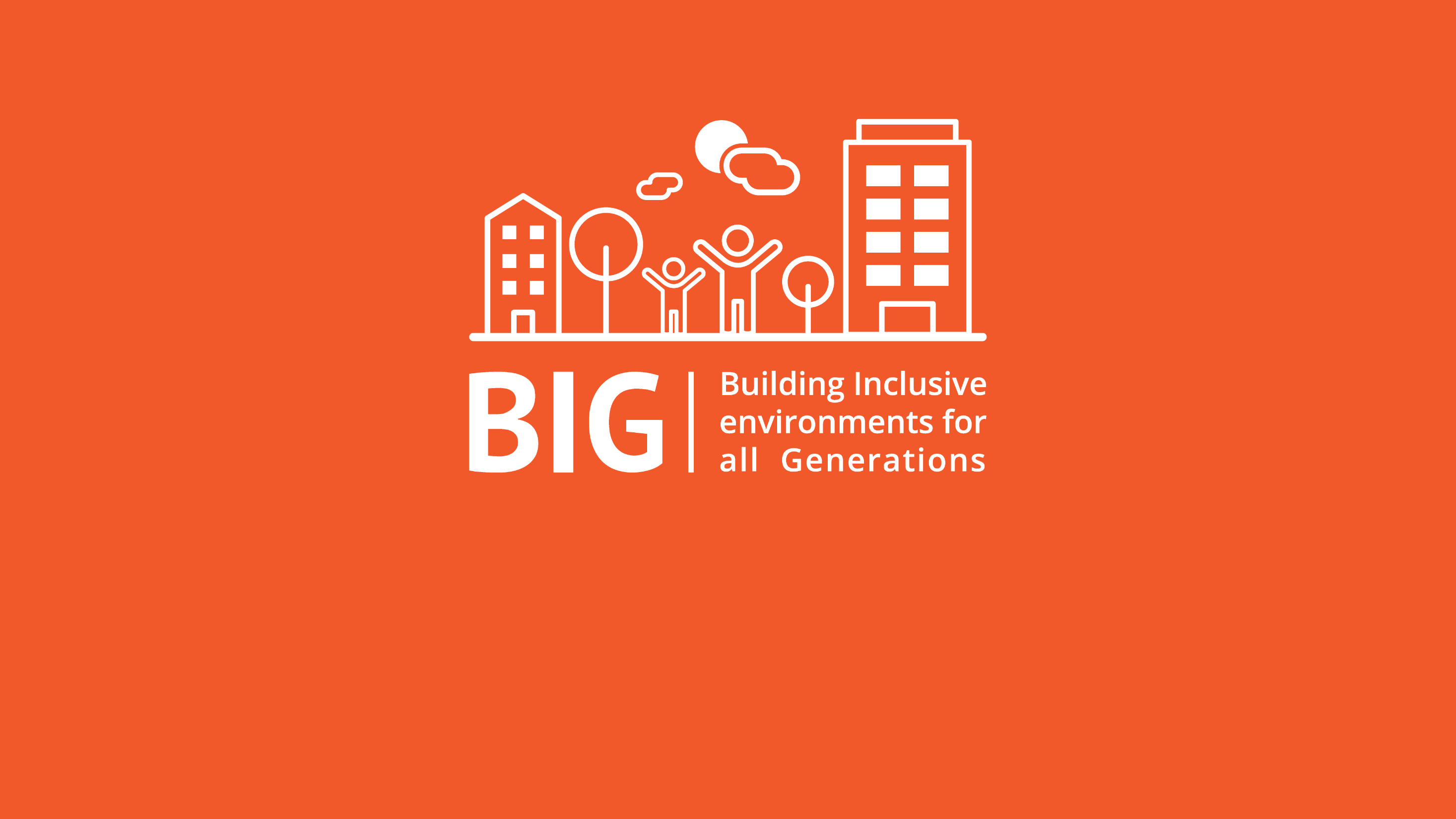 Na ile przydatne są konkretne strategie osiągania celów?
Strategie służące zabezpieczaniu zasobów mogą stanowić ważną podstawę wszystkich innych działań 
Pamiętajcie o sprzymierzeńcach i przeciwnikach przy wyborze odpowiednich strategii
Oceniaj swoje strategie 
Skup się na skutecznych strategiach: lepiej mniej, ale lepiej
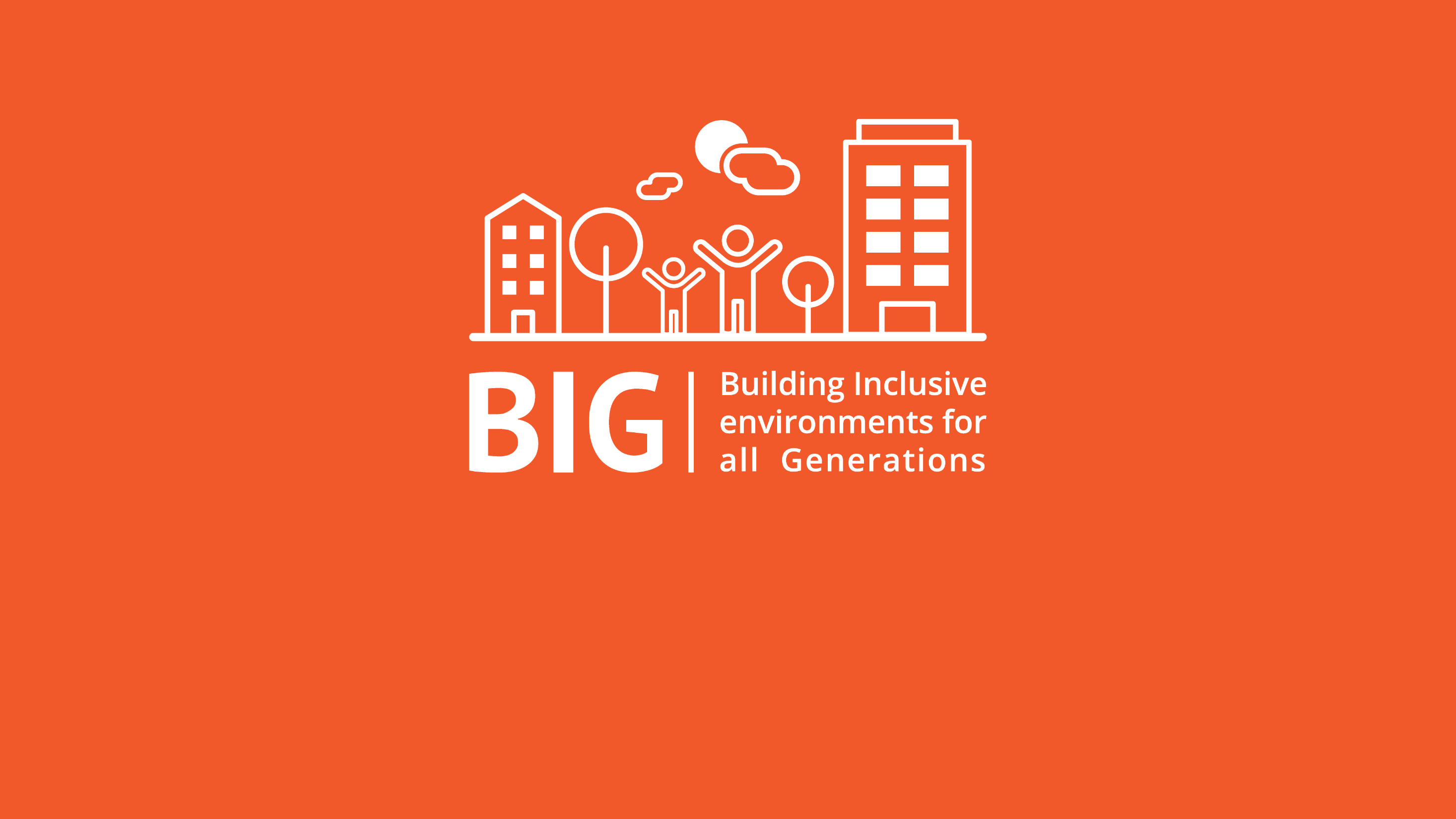 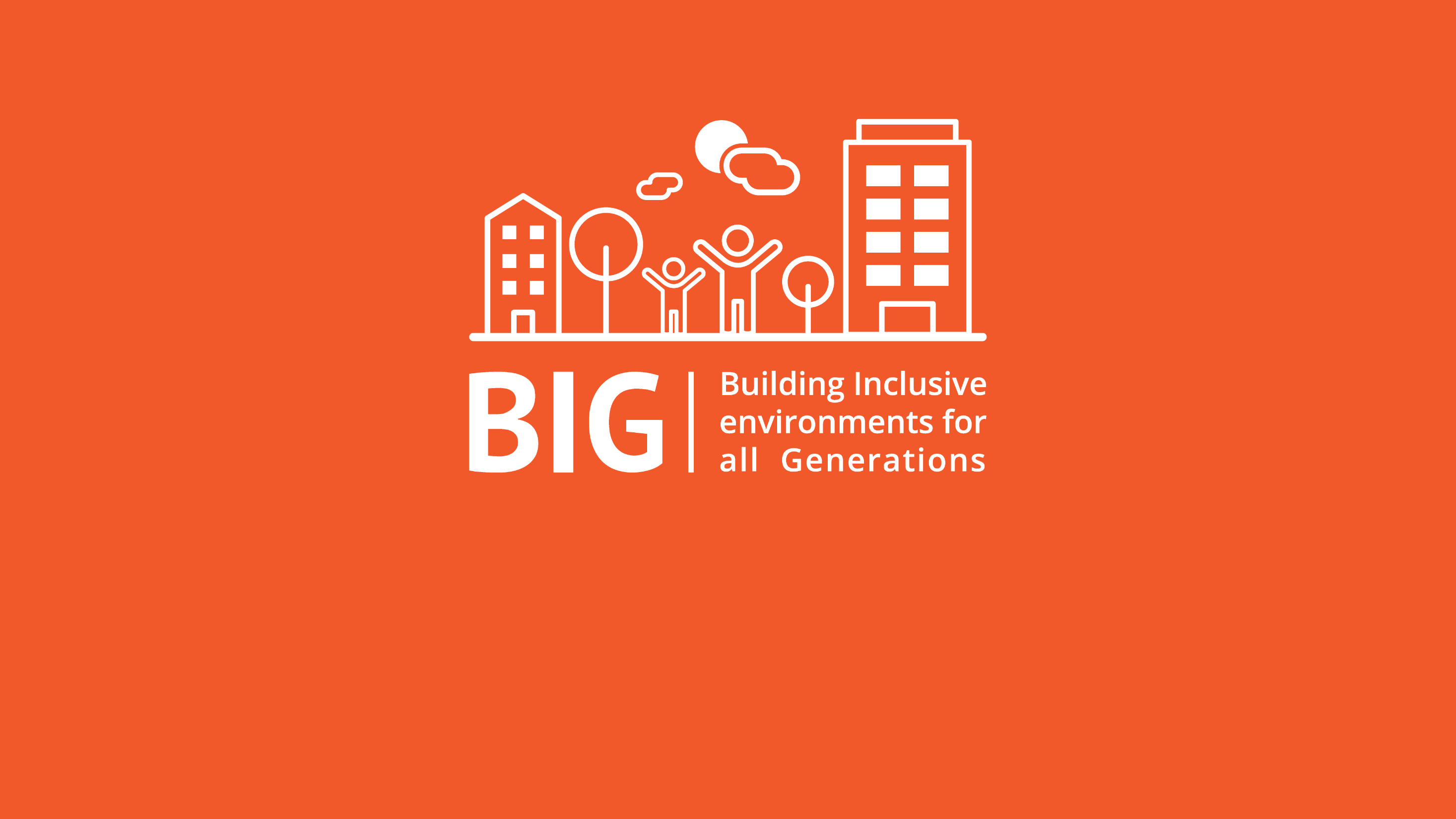 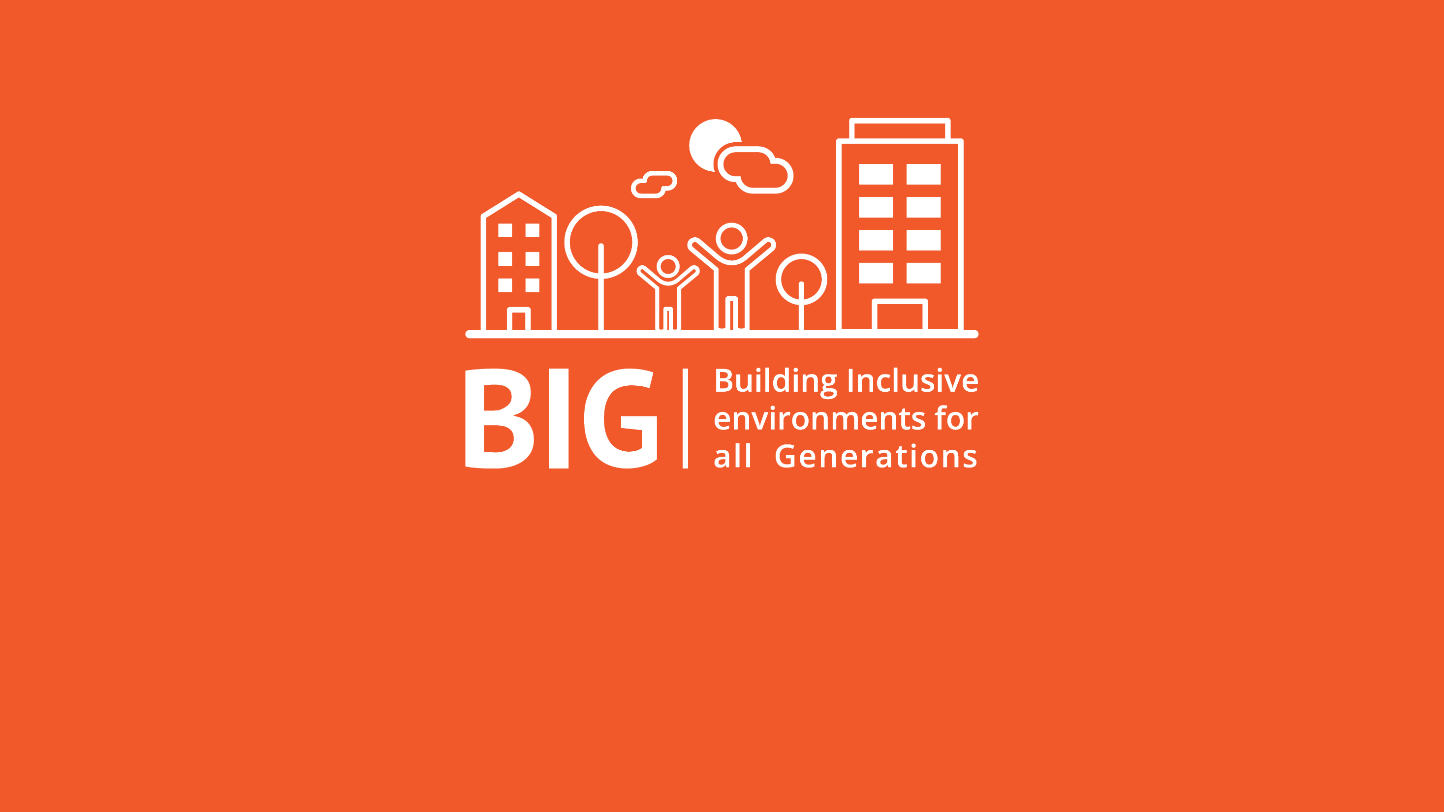 Awaryjne sytuacje
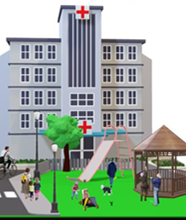 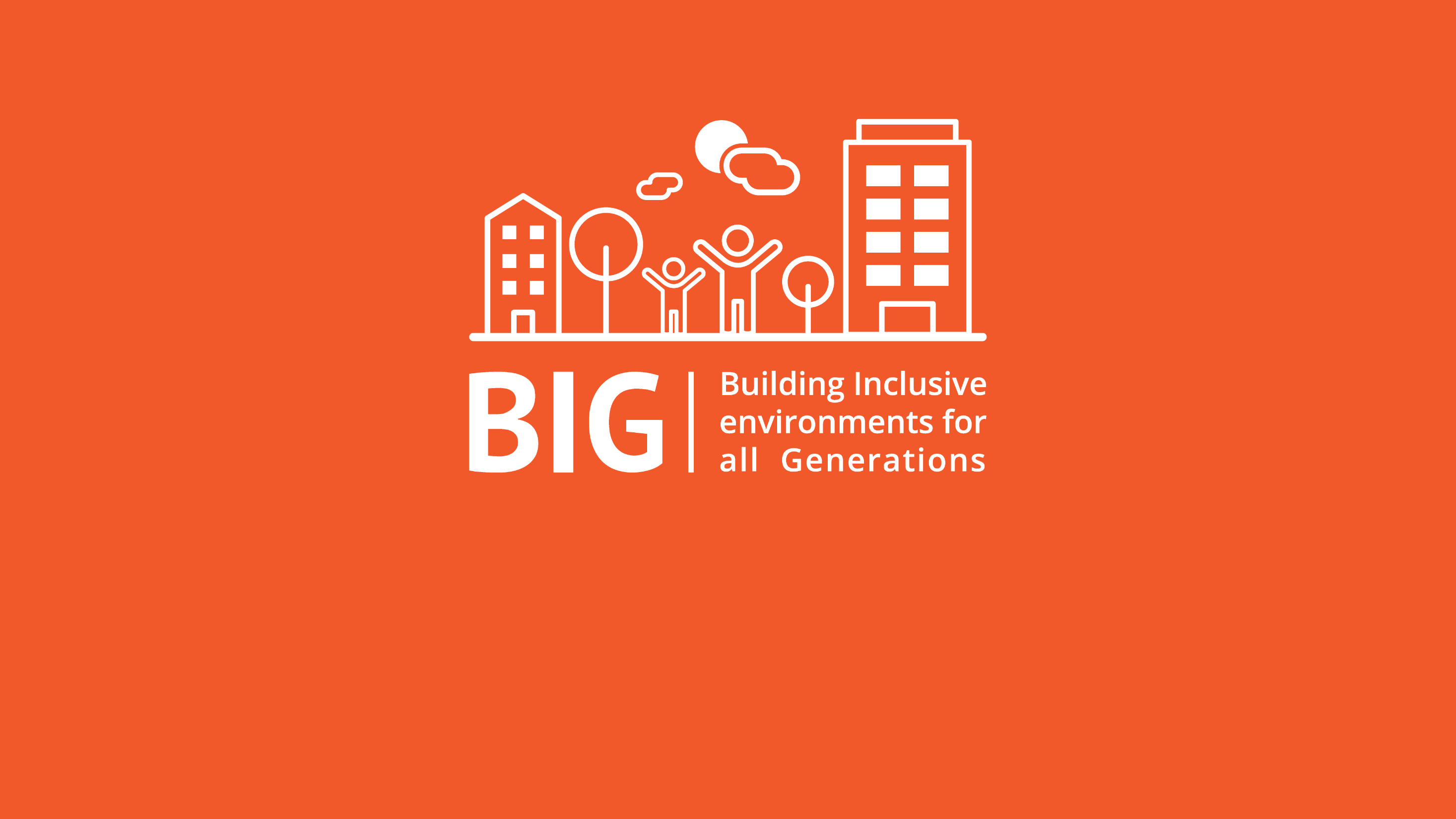 Co może pójść źle, to pójdzie (prawo Murphy'ego)
Wymień jak najwięcej awaryjnych sytuacji
Stwórz plan B dla każdej z nich
Przykładowy problem: informacje prasowe o planowanych działaniach są rzadziej publikowane przez gazety niż oczekiwano
Przykładowe rozwiązanie: zwiększ wysiłki w mediach społecznościowych
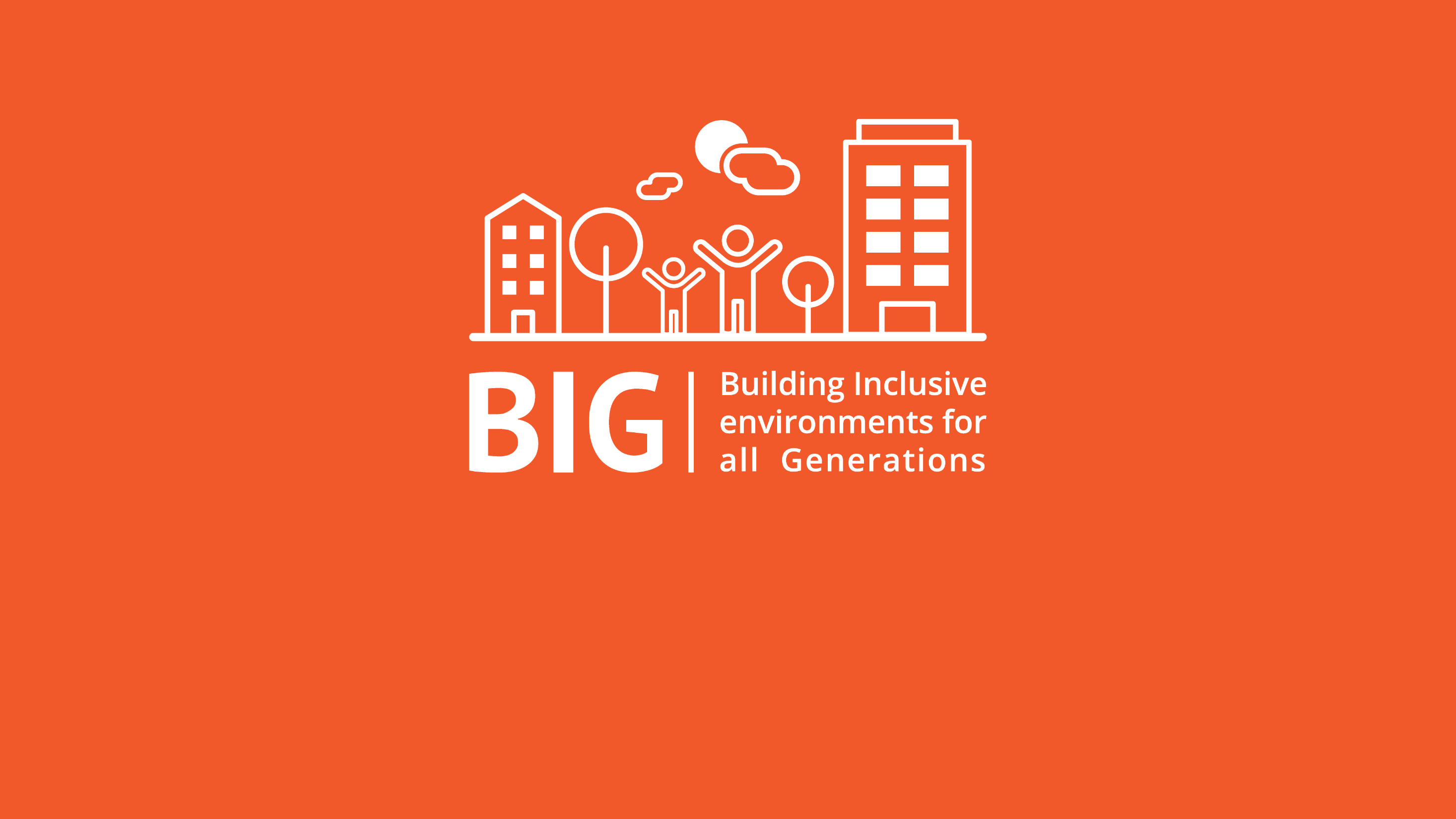 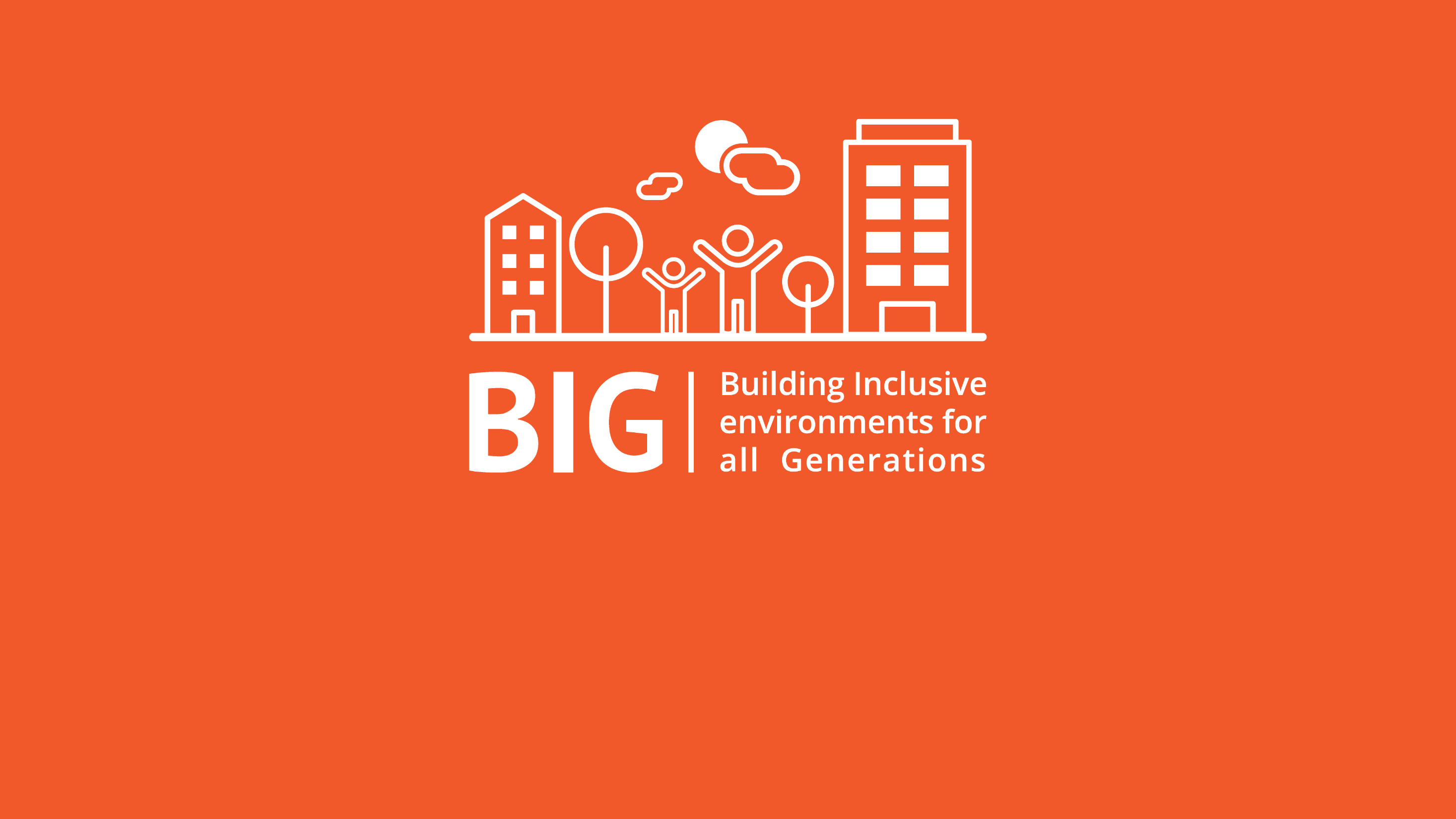 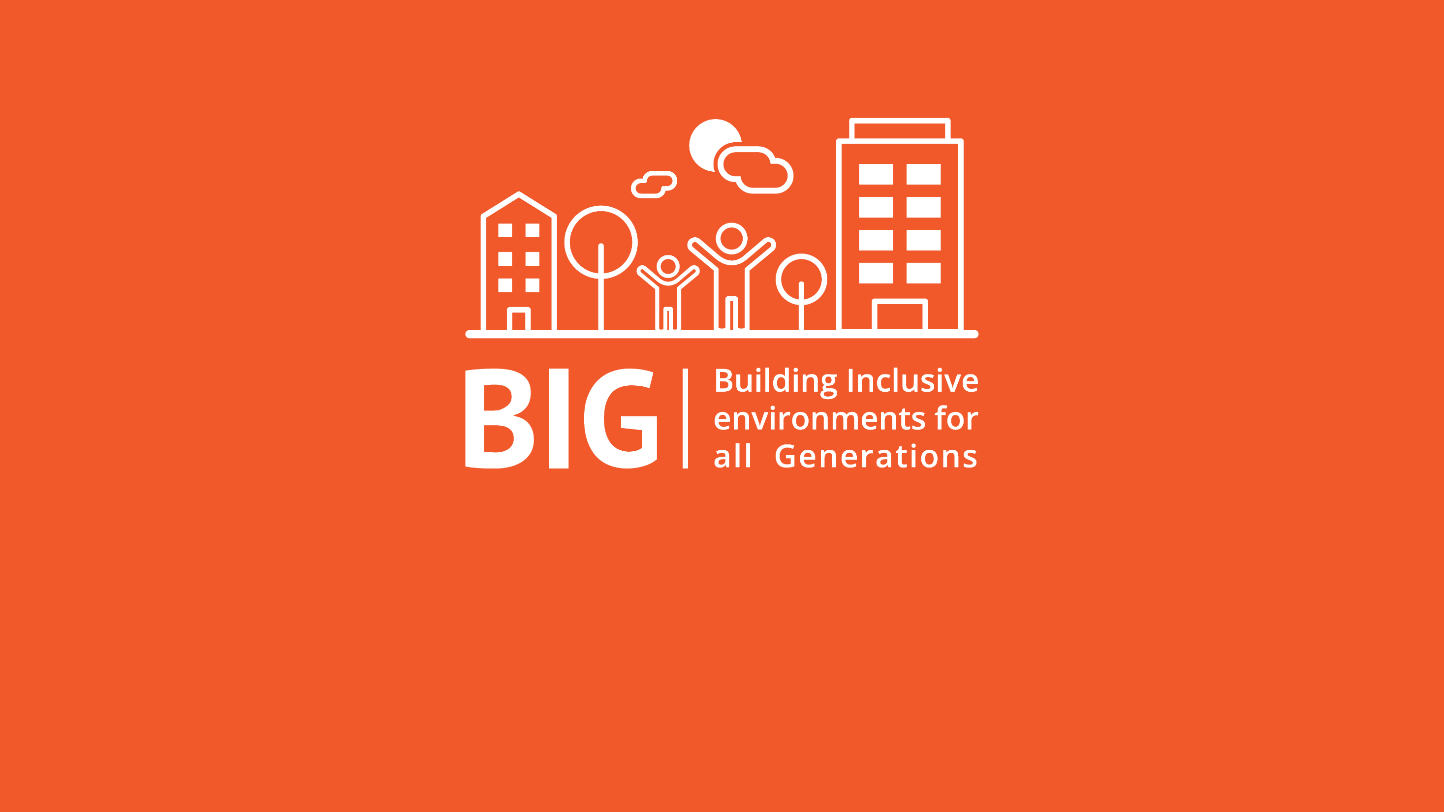 Rozpoczęcie wdrożenia
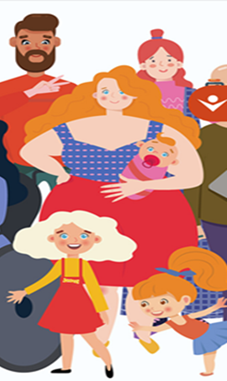 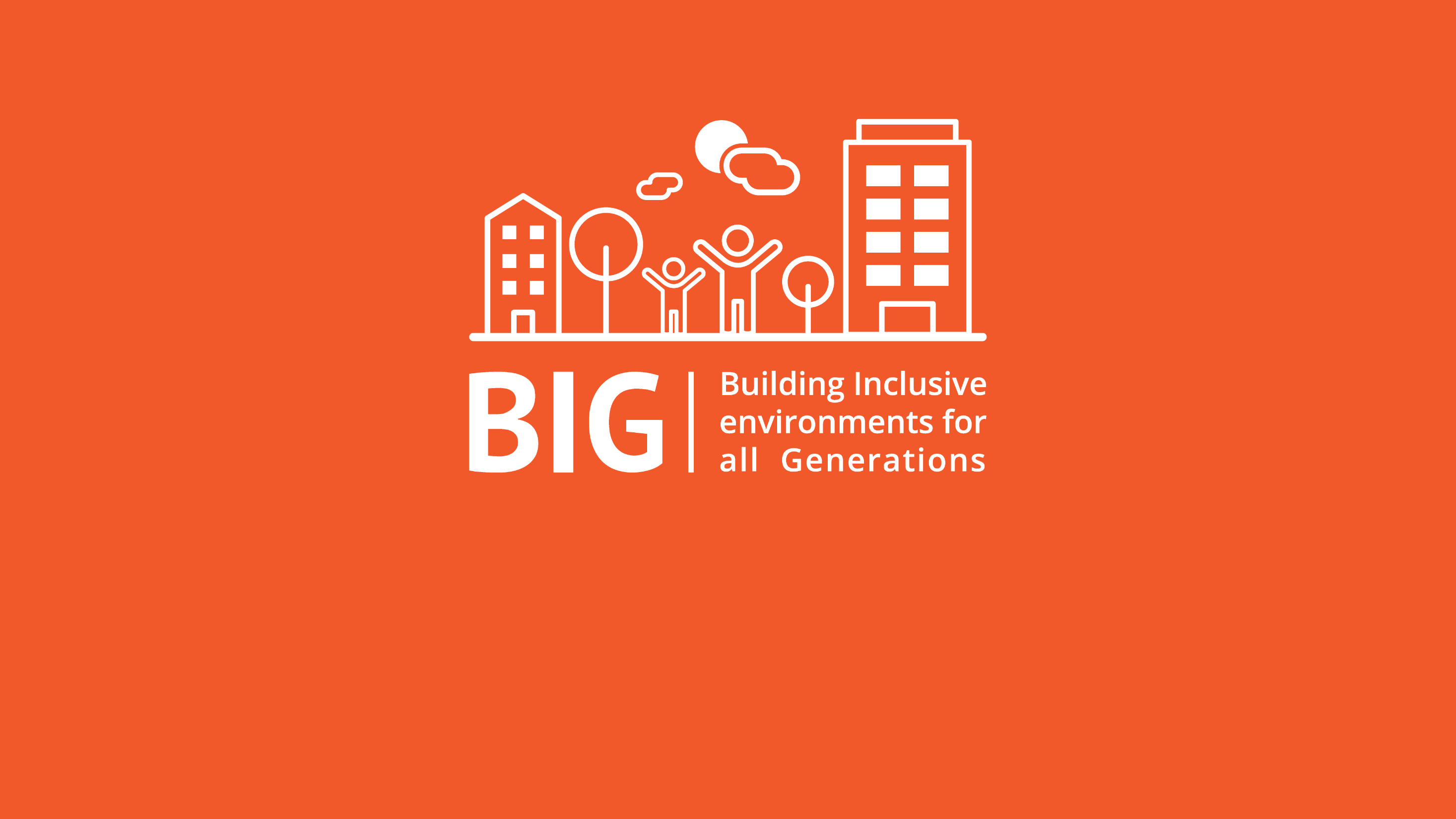 Pamiętaj: plany, w których pierwszy krok nie zostanie wykonany w ciągu 72 godzin, prawdopodobnie nigdy nie zostaną zrealizowane! 
Po zrobieniu pierwszego kroku, kolejne są już zazwyczaj dużo łatwiejsze
Skategoryzuj: co będziesz robił - z kim - do kiedy?
Sprawdzaj regularnie swój plan, dostosowuj go i aktualizuj
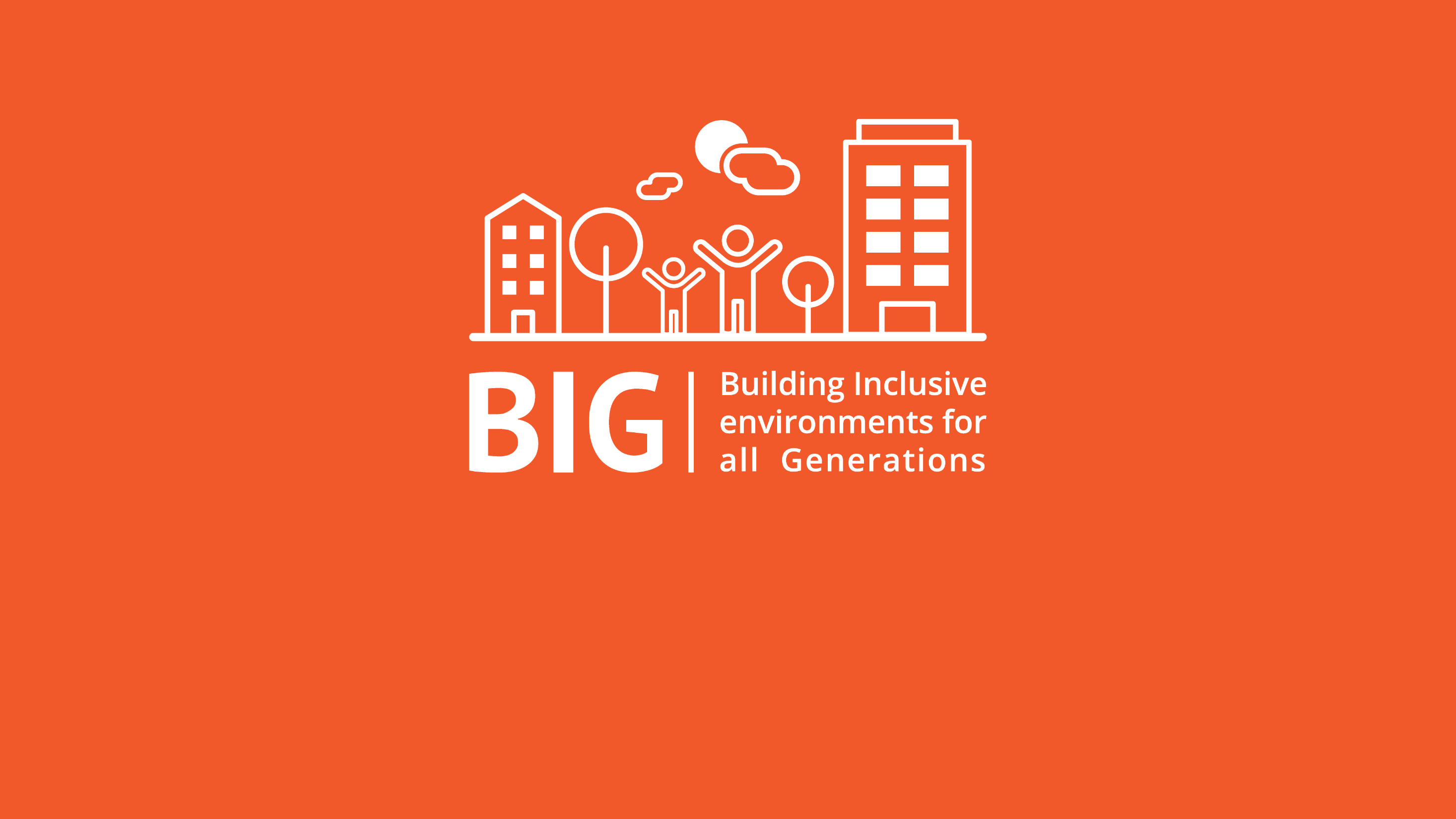 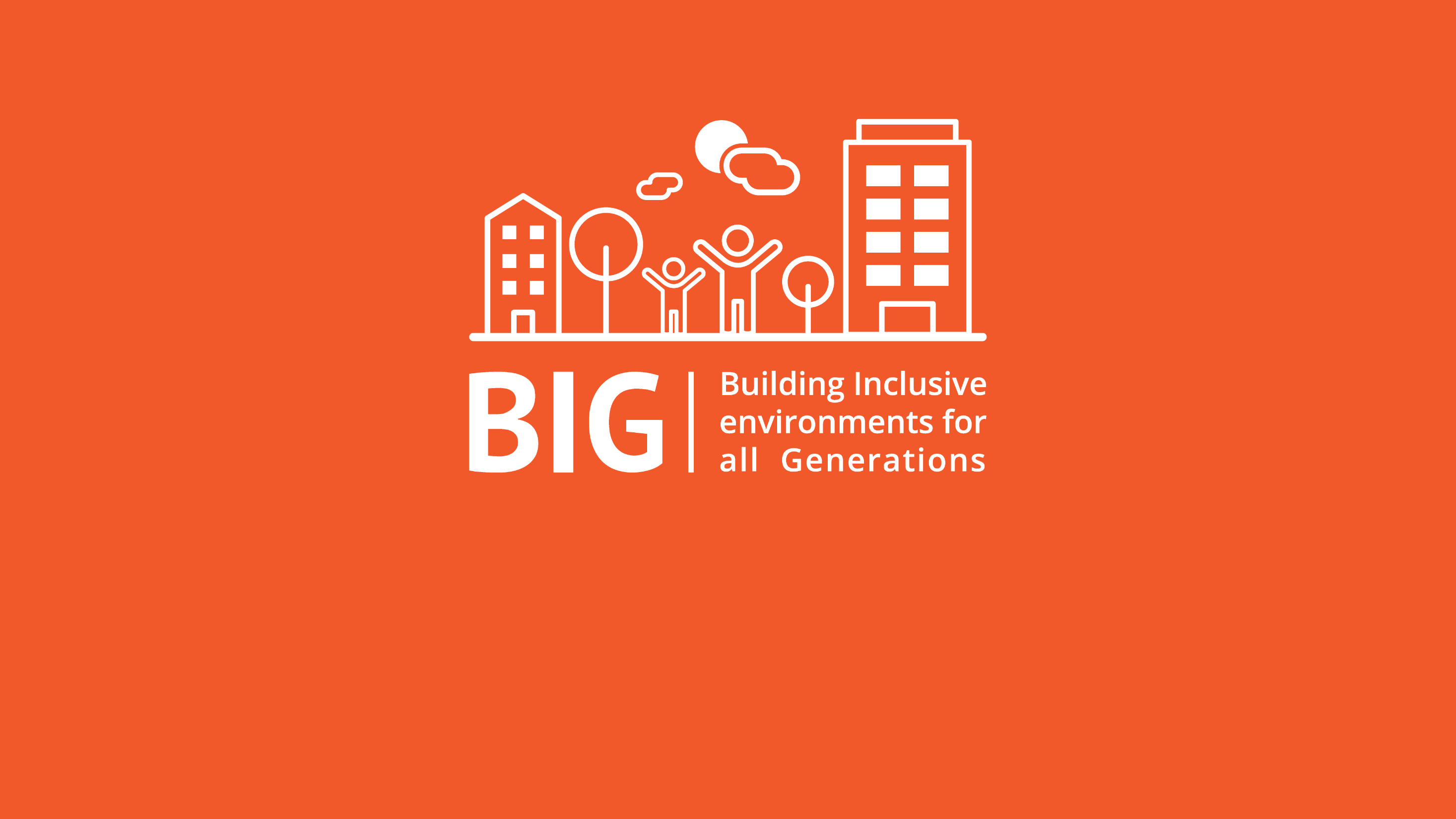 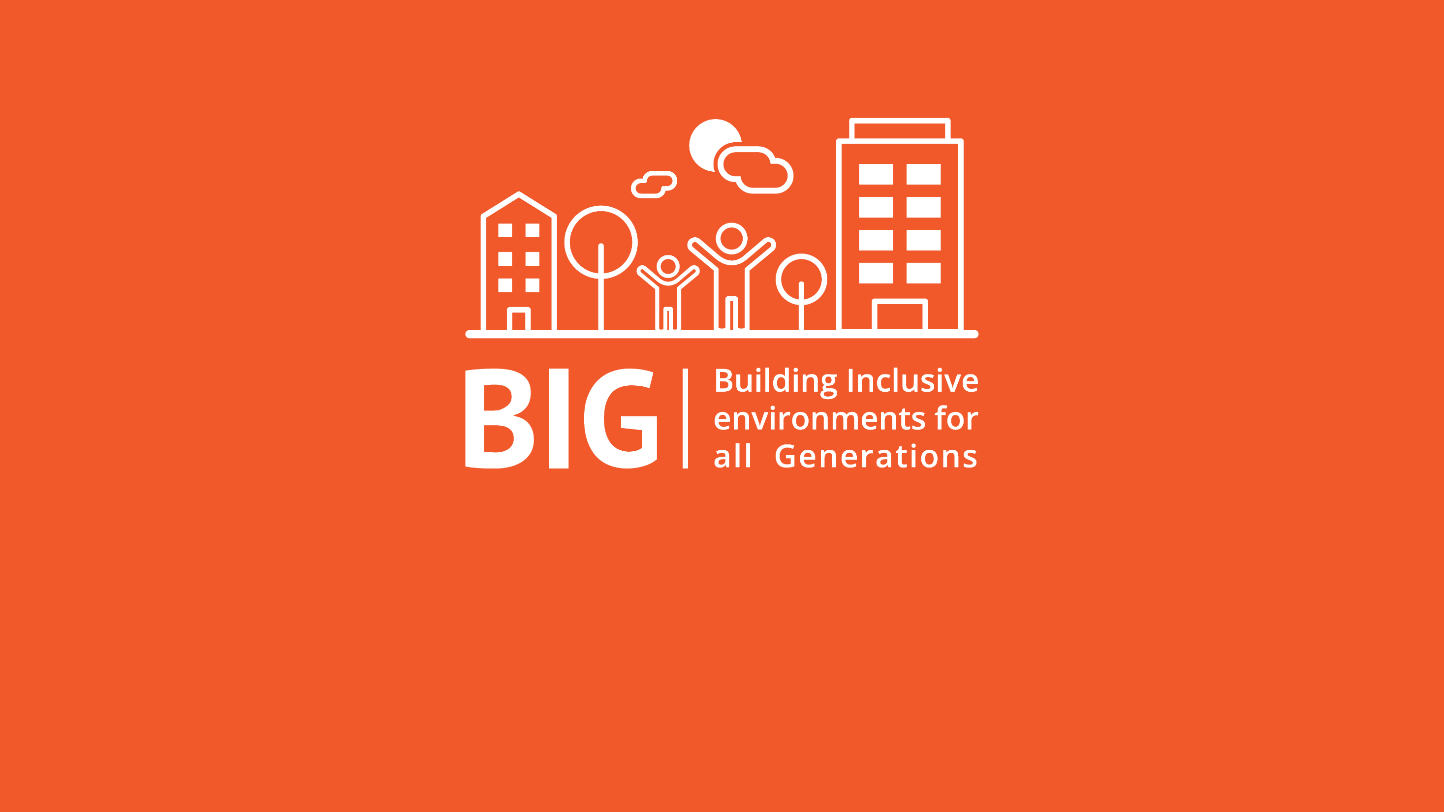 Cykl PDCA
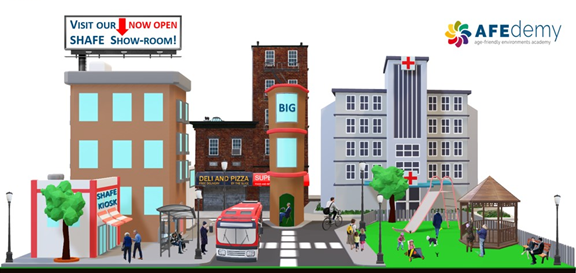 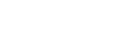 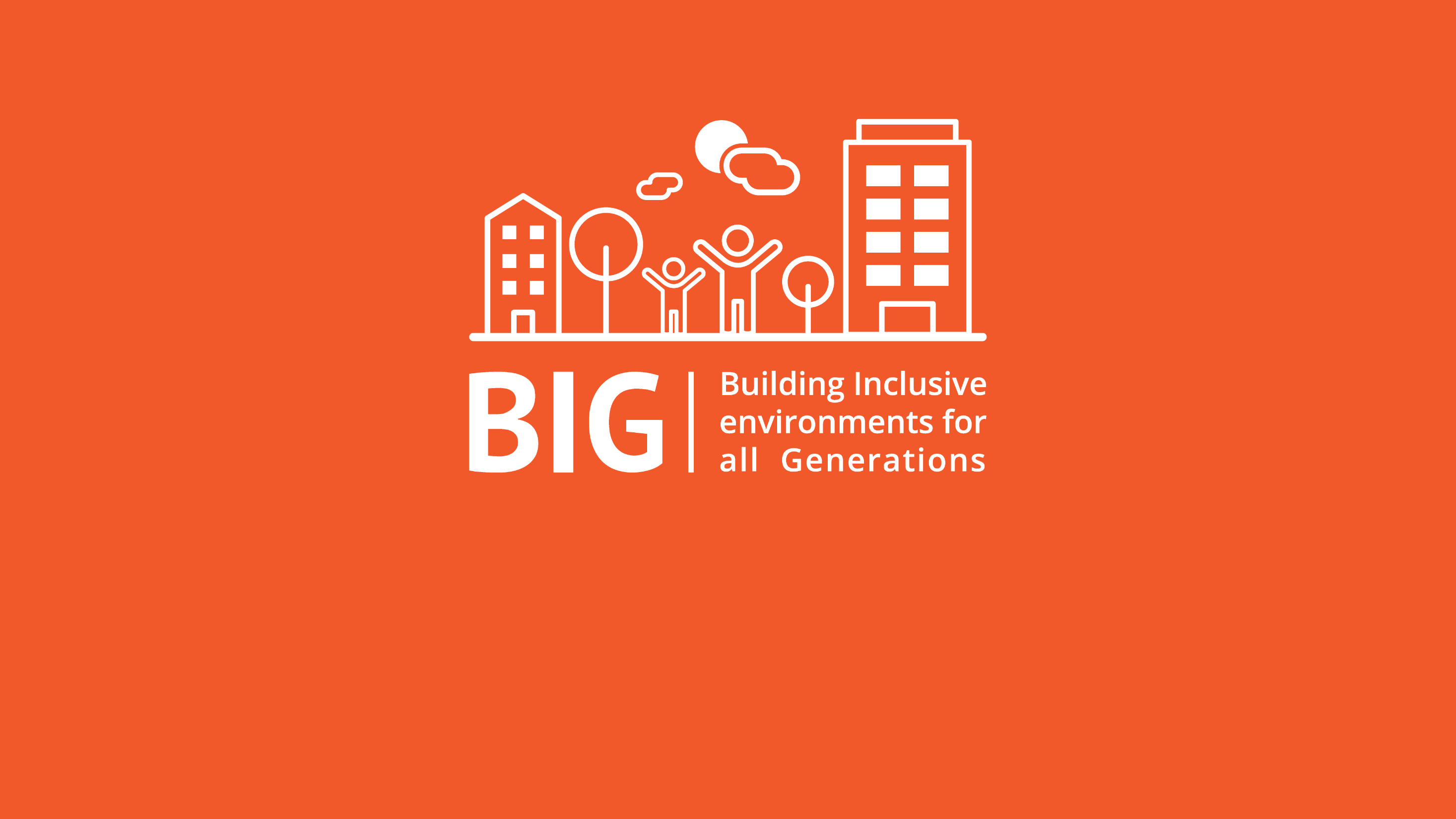 Zaplanuj: Rozpoznaj okazję i zaplanuj działanie
Wykonaj: Wdrażaj i zbieraj doświadczenia
Sprawdź: Przeanalizuj rozwój
Działaj: Podejmij decyzję o zmianach w następnym cyklu
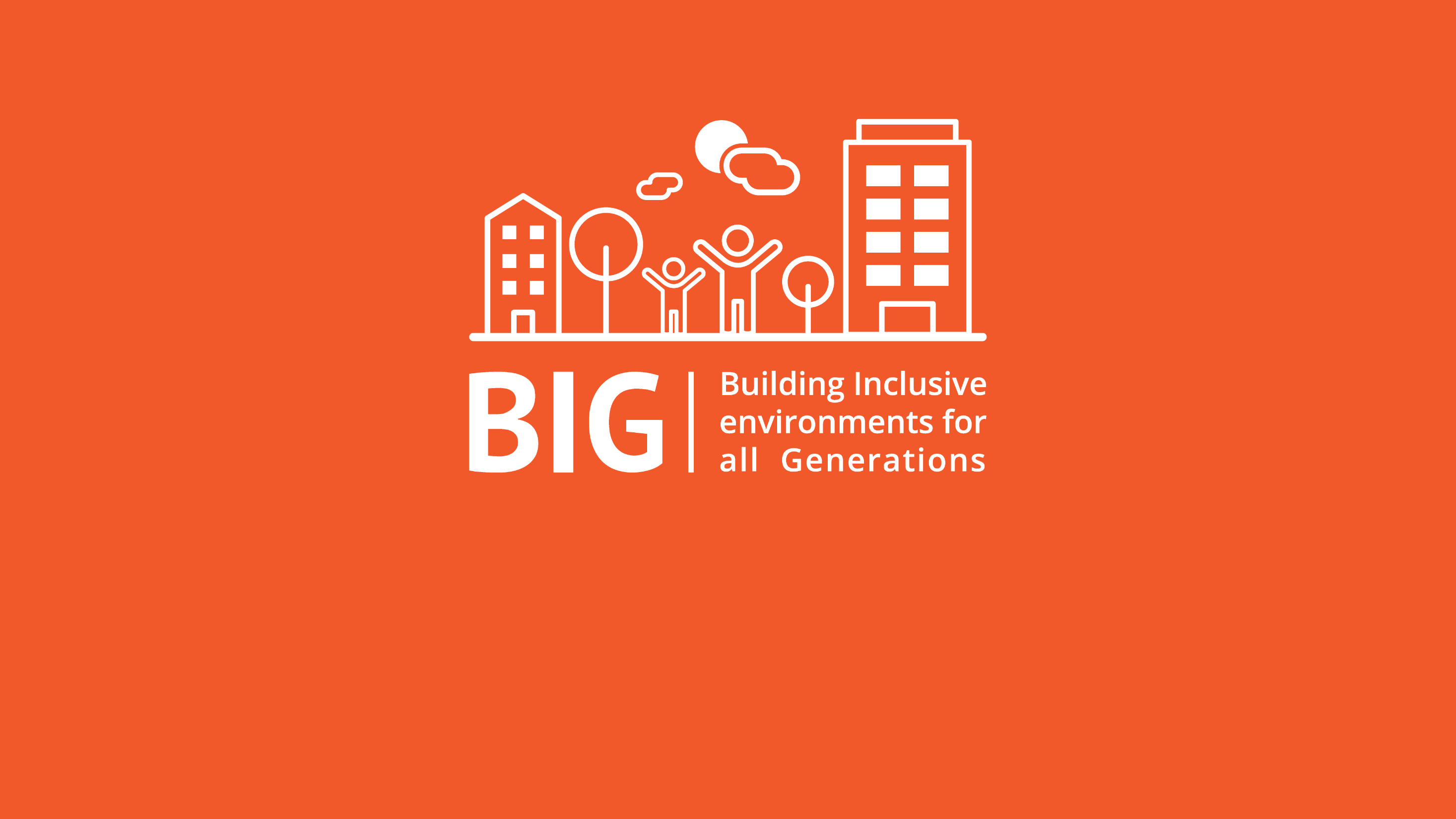 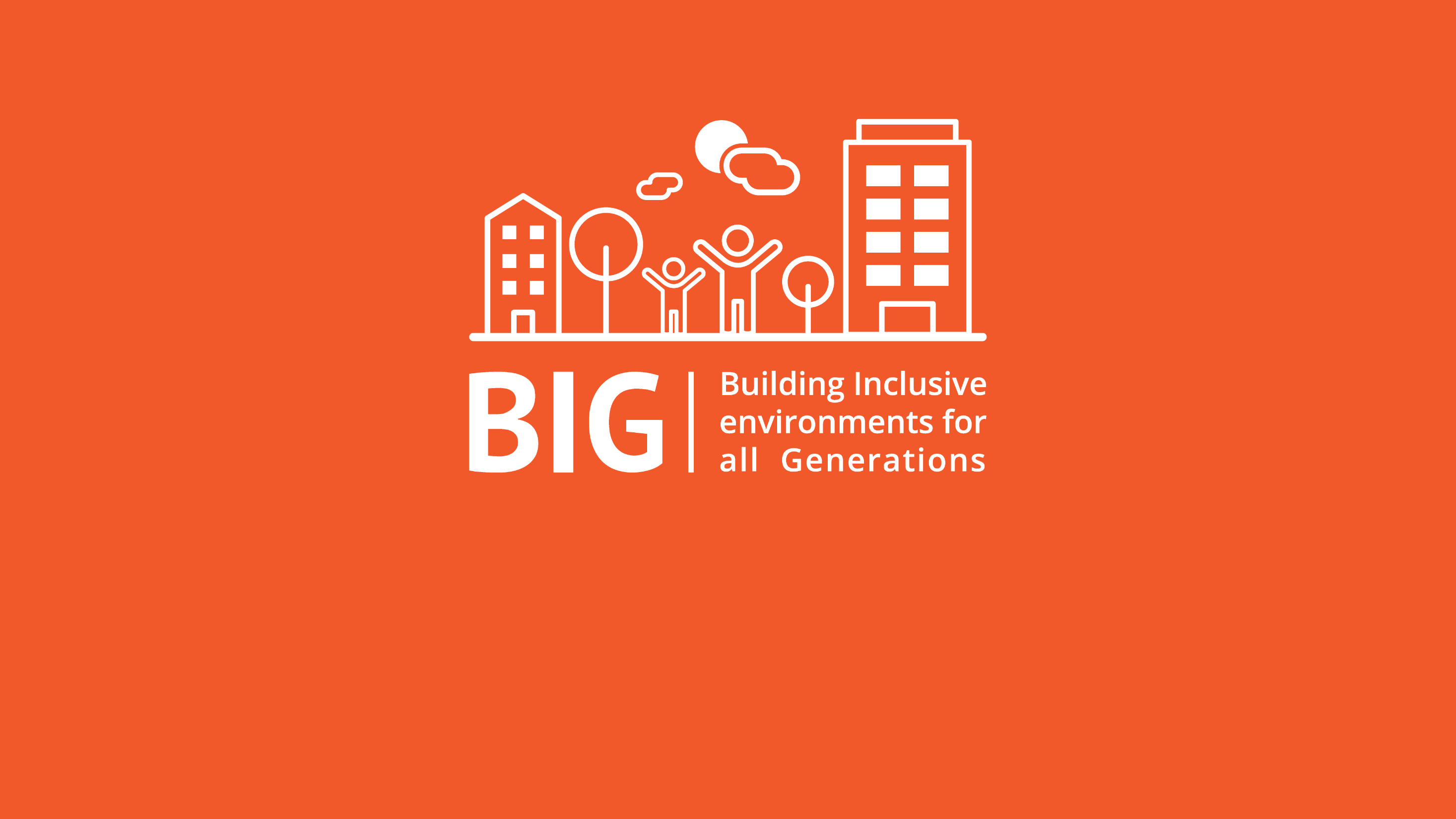 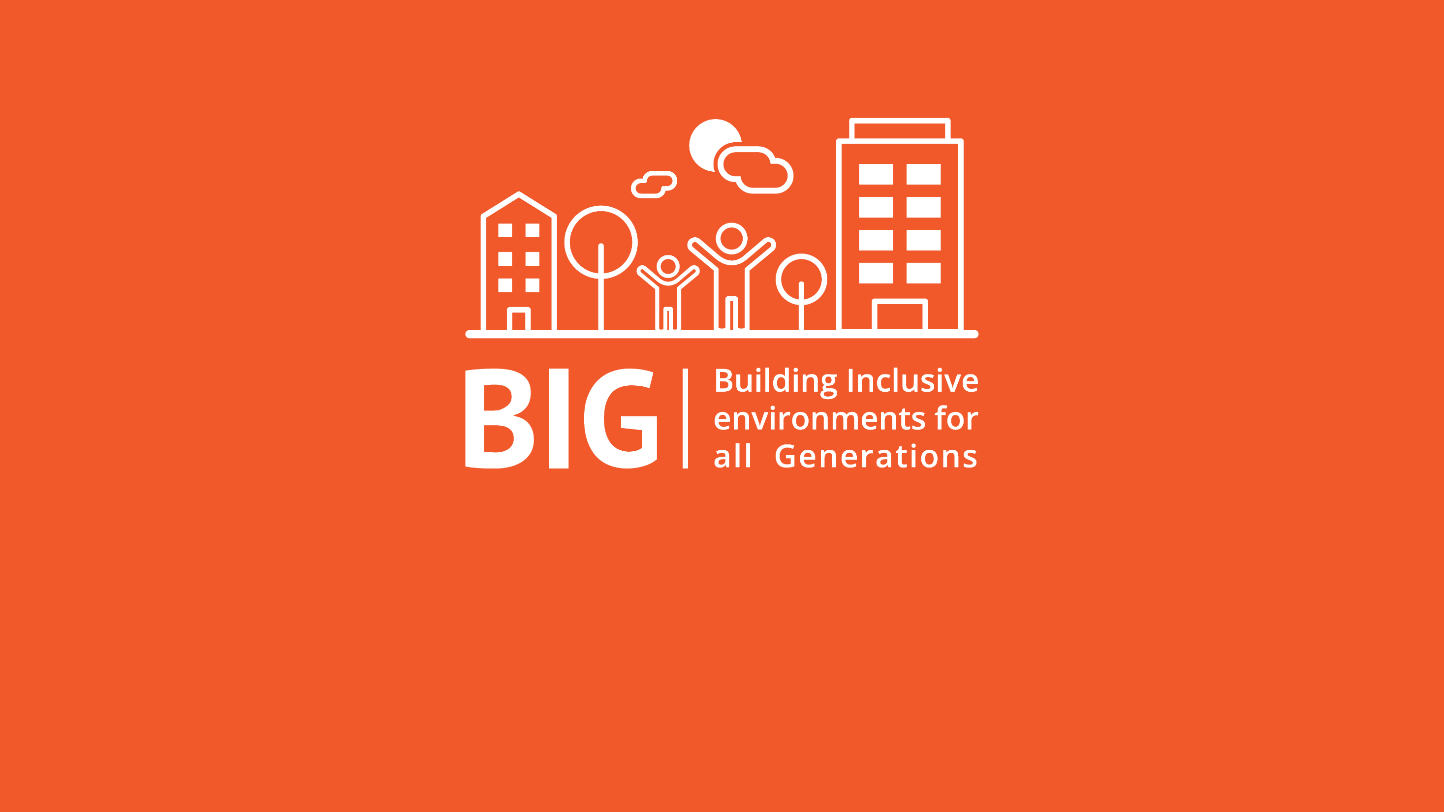 Dziękujemy za uwagę!
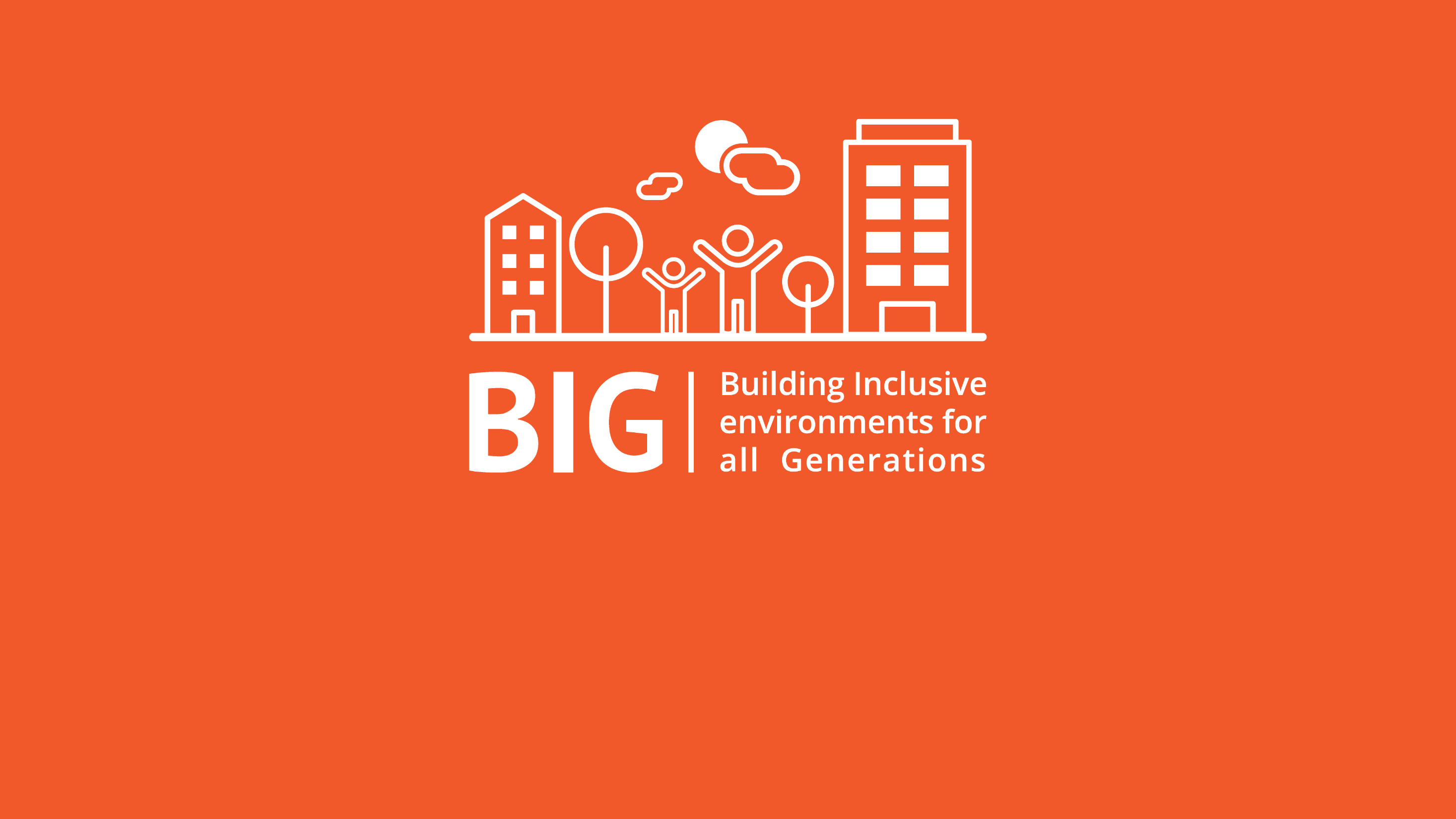 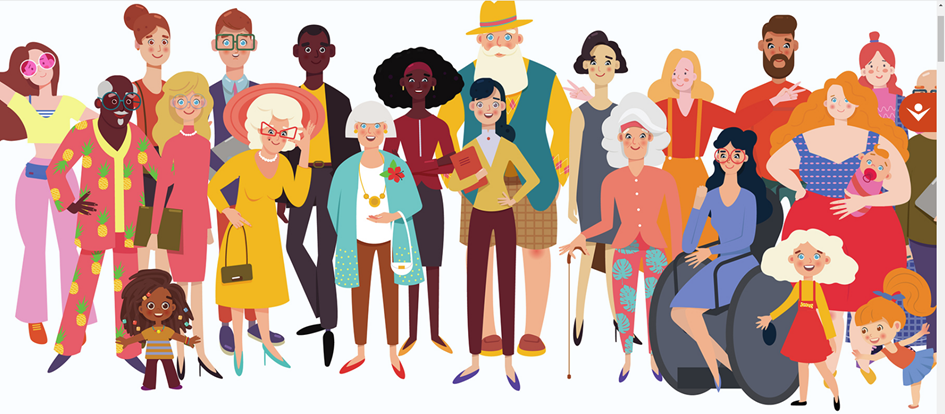 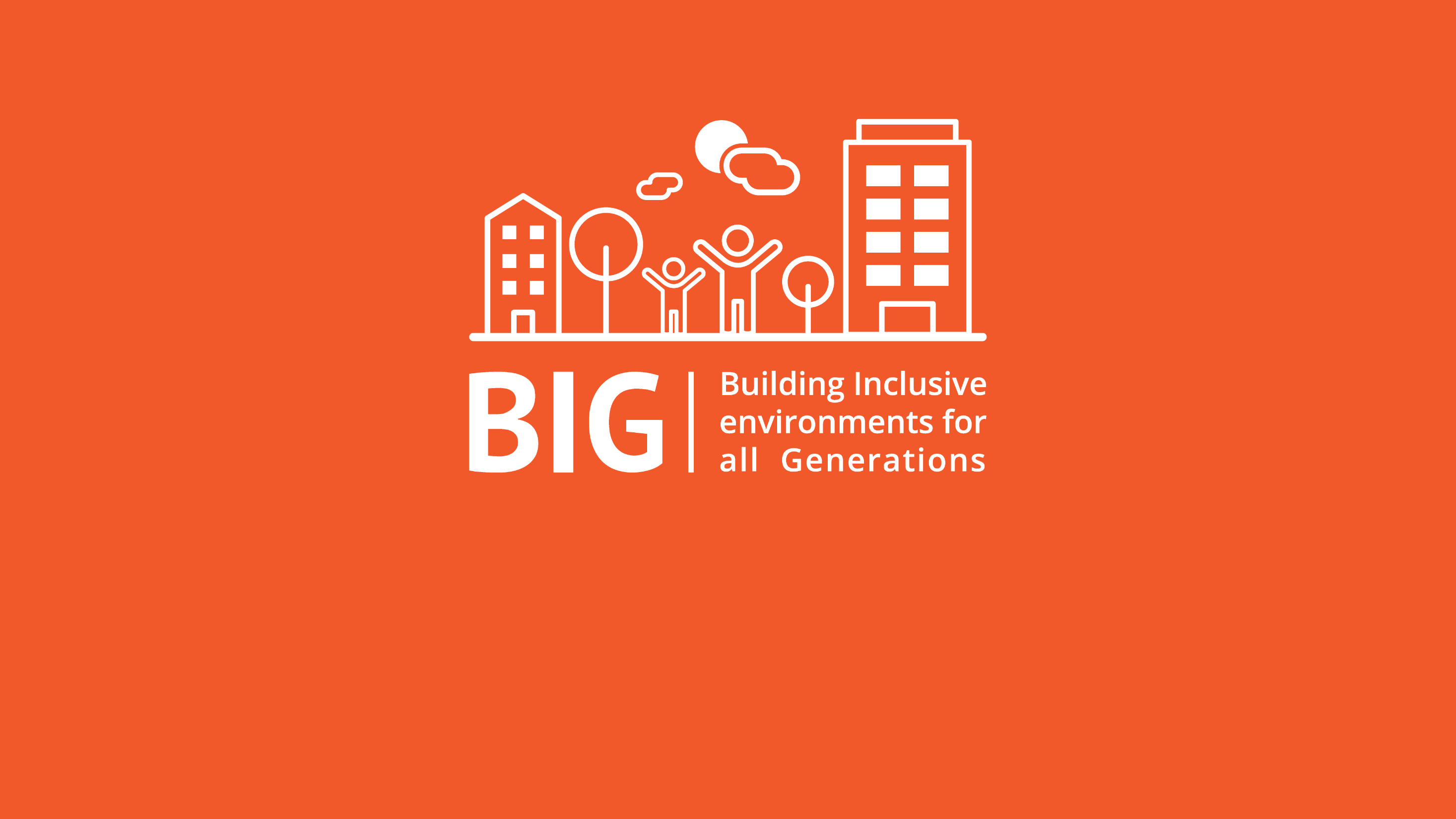